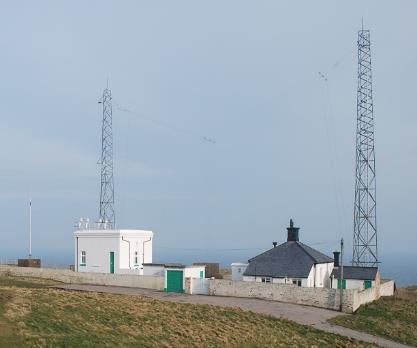 Welcome to
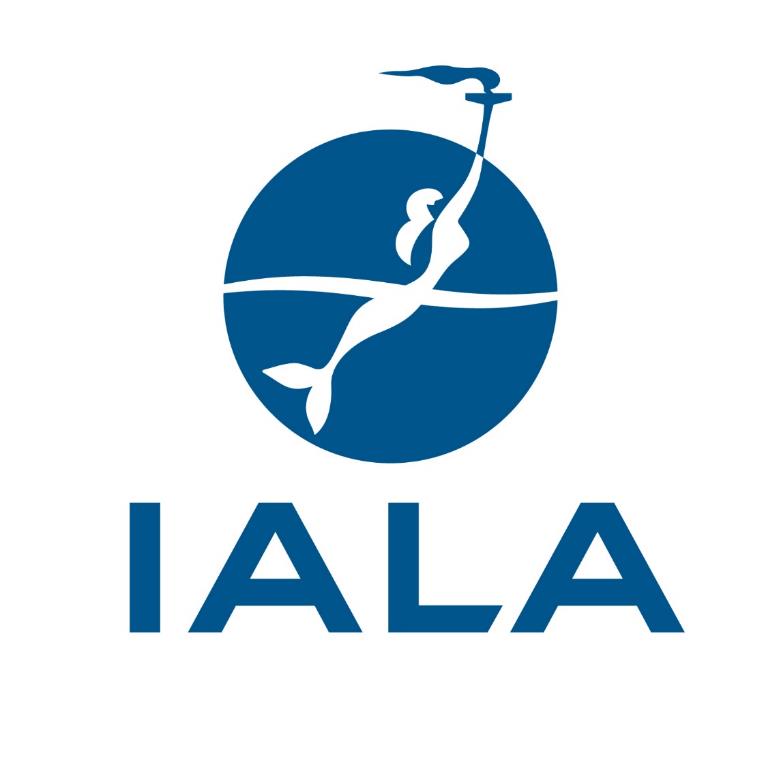 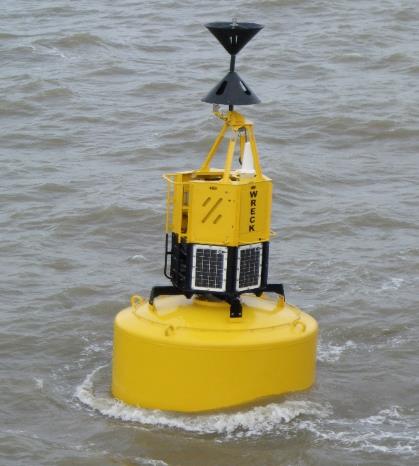 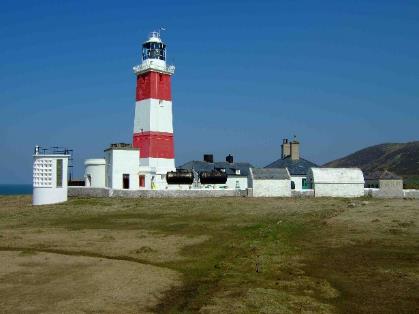 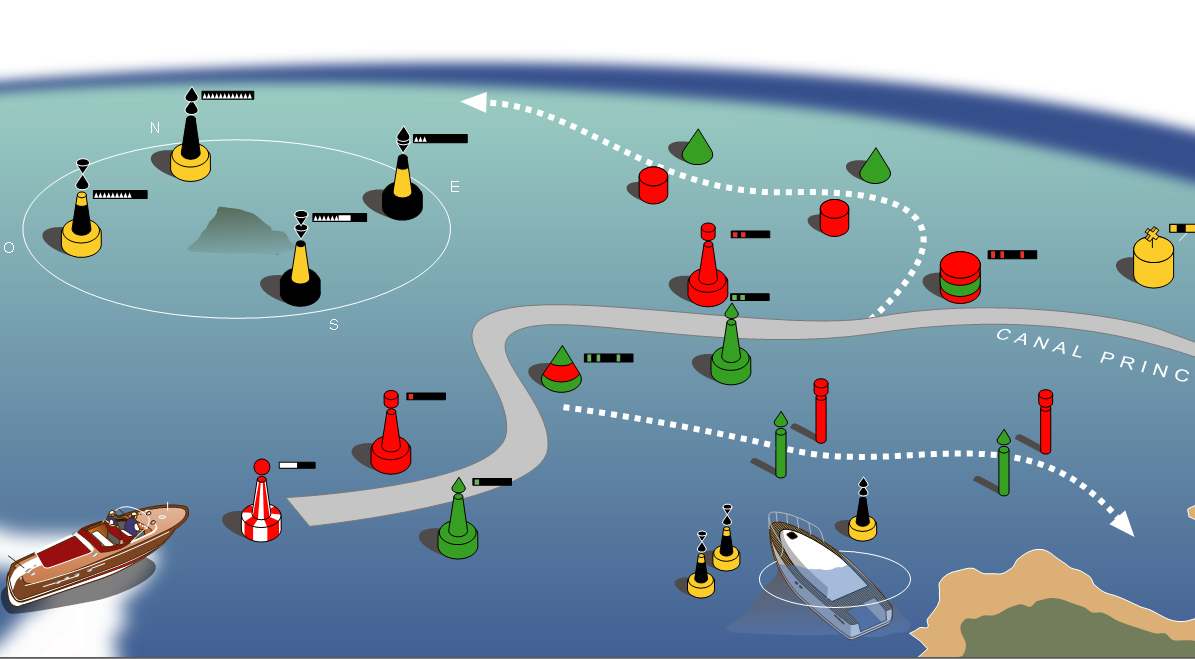 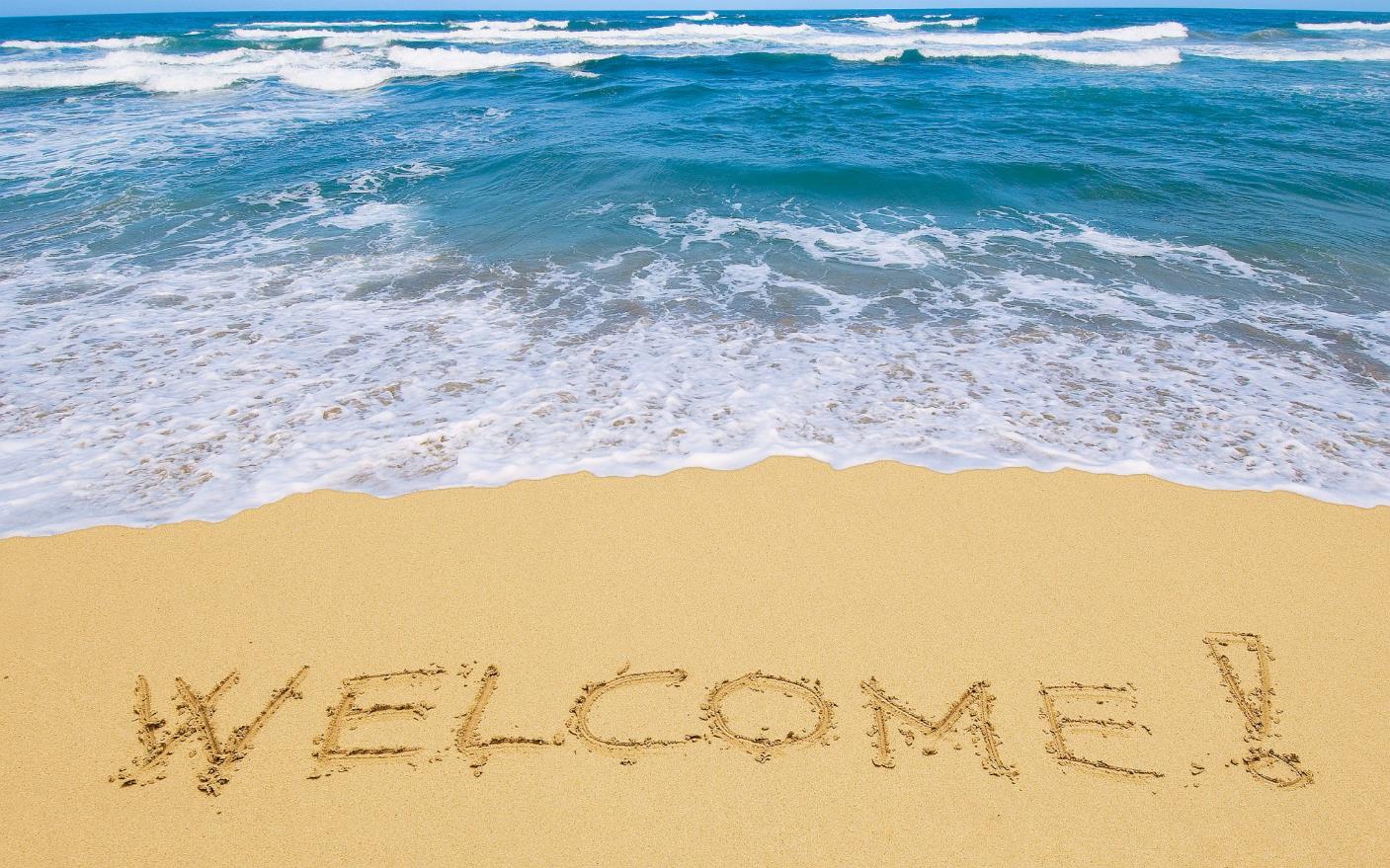 As a new participant in the IALA Engineering & Sustainability Committee, we would like to welcome you and take this opportunity to show you the main aims of this organisation you are part of.
The International Association of Marine Aids to Navigation and Lighthouse Authorities
IALA is a non profit international technical association whose aim is improving and harmonising aids to navigation worldwide
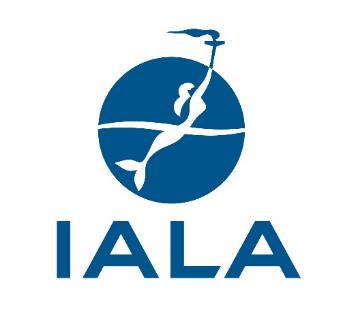 IALA’s role
The International Association of Marine Aids to Navigation and Lighthouse Authorities
Established in 1957, IALA brings together marine aids to navigation authorities, manufacturers, consultants and scientific and training institutes from across the globe to exchange and compare experiences and achievements and to improve and harmonise aids to navigation  worldwide.
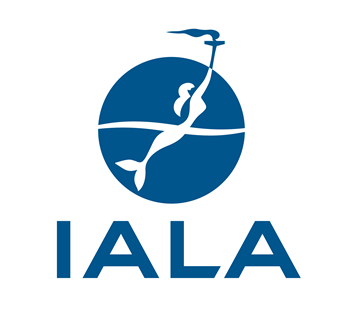 Membership
IALA members
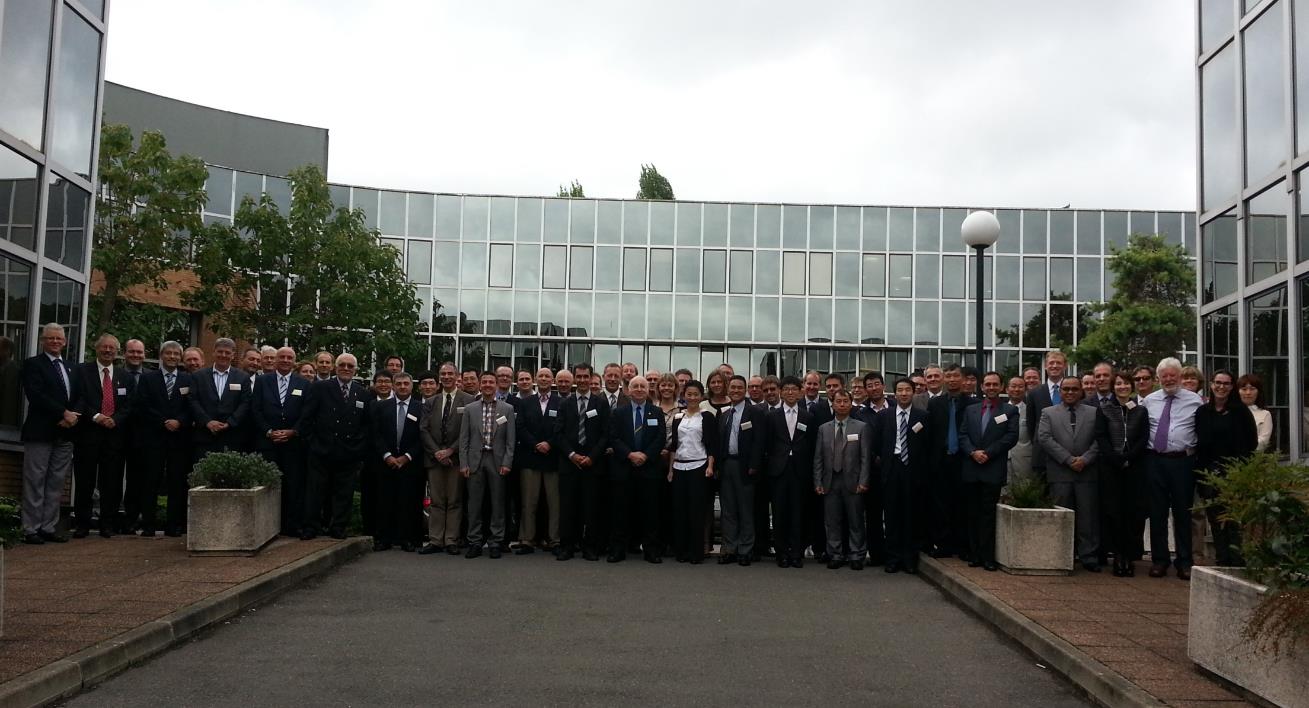 IALA Membership comprises a large number of national authorities, agencies, private companies and individuals involved in the provision and management of aids to navigation.
There are four types of Membership:

National

Industrial

Associate

Honorary
IALA members
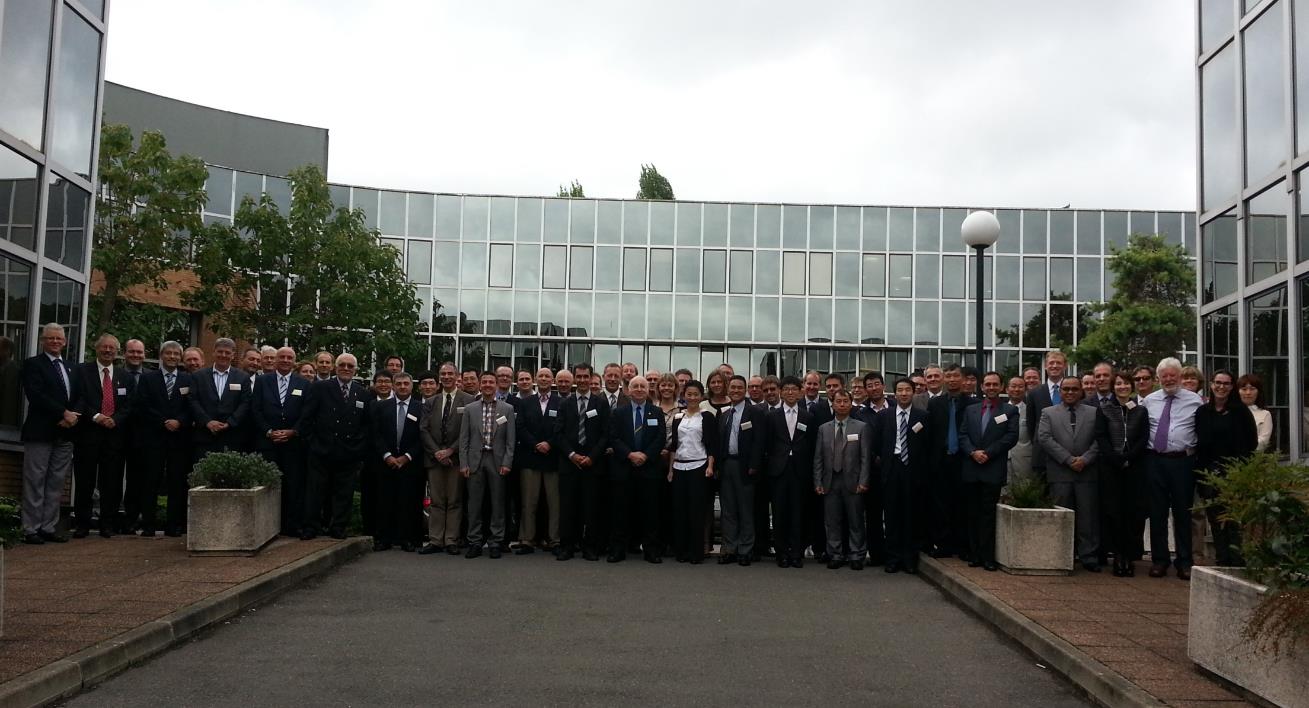 National membership may be applied for by a National Authority of any country, legally responsible for the provision, maintenance or operation of marine aids to navigation within that country.
Associate membership may be applied for by any other service, organization or scientific agency that is concerned with aids to navigation or related matters.
Industrial membership may be applied for by manufacturers and distributors of marine aids to navigation equipment for sale, or organisations providing marine aids to navigation services or technical advice under contract.
Honorary membership may be conferred for life upon any individual who is considered by the Council to have made an important contribution to the work of IALA
[Speaker Notes: 1. EL ORIGEN DEL DEBATE
 
A lo largo de las dos últimas décadas la comunidad marítima ha sido testigo del proliferar a lo largo de sus puertos y costas de los denominados servicios de tráfico marítimo, en adelante STM. Dentro de las numerosas misiones que a ellos se encomiendan, dos destacan especialmente: el agilizar y optimizar el tráfico portuario dentro de los máximos niveles de seguridad posibles, y la salvaguarda de los intereses del Estado ribereño, previniendo que buques potencialmente peligrosos sean una amenaza para sus costas. En cualquiera de los dos supuestos, la tradicional independencia a la hora de determinar qué rumbo seguir o qué maniobra debe llevar a cabo para evitar un abordaje que ostenta quien está a cargo de la nave, parece ahora verse en cierto grado confinada con la presencia de un tercero, a veces facultado para condicionar o incluso exigir un comportamiento.
 
Desde el origen de la navegación, la facultad de dirección técnica de la navegación siempre ha recaído en la figura del capitán[1]. Éste está obligado a velar por la seguridad del buque y a prevenir la contaminación del medio marino, decidiendo por si solo y bajo su propia responsabilidad (GABALDON, RUIZ SOROA, 1999). Ya el Código de Comercio le obliga a dirigir el buque al puerto de destino, solicitar práctico cuando así lo exijan las circunstancias de la navegación, hallarse presente durante las recaladas, tomar el mando en las entradas y salidas de los puertos, canales, ríos, ensenadas y observar todas las reglas para prevenir los abordajes. Posteriormente ha ido sumando una serie de mandatos en forma de reglamentación internacional, la cual actualiza sus deberes en cuanto a la dirección de la nave, en especial el capitulo V del SOLAS, o el Reglamento internacional para prevenir abordajes[2]. Algunos de estos aspectos fueron inicialmente ignorados por el Código de Comercio, como la prevención de la contaminación. De esta forma, ahora el mencionado Capítulo V del SOLAS obliga al capitán a realizar una derrota que tenga en cuenta las medidas de protección del medio marino aplicables.
 
Con el avance de las comunicaciones, las funciones comerciales y públicas que durante siglos han ejercido los capitanes se han ido restringiendo poco a poco. Así, es prácticamente inaudito que un capitán contrate un flete o que venda su nave aún encontrándose inmerso dentro de una situación excepcional de innavegabilidad prevista en nuestro Código de Comercio. 
 
A partir de la década de los 60’, una serie de desastres marítimos demostraron que el peligro y la capacidad de sufrir daños no se concentraba en aquéllos que se encontrasen en la nave, sino que sus consecuencias se extendían de forma trágica a las costas próximas. La comunidad internacional se cuestionó si el progreso que facilitaba el transporte de ciertas sustancias contaminantes por vías marítimas, compensaba el riesgo inherente que traía consigo. Surgen entonces instrumentos como el Convenio de intervención en alta mar (CSI), que demuestran la preocupación por parte de los Estrados ribereños ante el peligro potencial, muchas veces desconocido, que supone un buque navegando a la altura de sus costas. 
 
Una de las conclusiones extraídas del análisis de las causas de estos accidentes revelaron las presiones comerciales a las que se ve sometido un capitán. Por ejemplo, en el accidente del TORREY CANYON, P. Rugiati estaba fuertemente presionado para llegar antes de una fecha determinada, por lo que arriesgó su nave ante un paso comprometido con el fin de  no perder tiempo. Con fin de garantizar la independencia de las decisiones del capitán cuando la seguridad del buque se ve comprometida la Regla V/34 del SOLAS establece:
 
“Ni el propietario, el fletador o la compañía, según se define en la Regla IX/1, que explote el buque, ni cualquier otra persona, impedirá que el capitán del buque adopte o ejecute cualquier decisión que a su juicio sea necesaria para la seguridad de la navegación o la protección del medio marino, ni pondrá obstáculos para que lo haga”
 
 
Por otra parte, la cada vez mayor preocupación por su entorno, en fase de ignición cuando acontece un siniestro, ha hecho que los Estados ribereños hallan ido adoptando una serie de medidas que limitan la capacidad de decisión del capitán. Luego, mientras por un lado  se pretende disminuir la presión ejercida desde intereses privados, por el otro se incrementa el condicionamiento en busca de la salvaguarda del interés público. Sin duda, de todas las medidas dispuestas, la más controvertida son los servicios de tráfico marítimo, dado que en éstos, la figura de un controlador profesional, muchas veces con experiencia náutica previa, choca directamente con el criterio desde el que hasta ahora decidía totalmente el destino del buque. 
 
 
Es una evidencia que los STM han sido recibidos por parte de los marinos con cierto grado de desconfianza. En cierta medida es lógico que si desde un STM se emite un mensaje que persiga una acción determinada, el buque recele pues su responsabilidad puede estar comprometida. Además, muchas veces ni desde el buque ni desde el STM se tienen claras las posiciones en las que se encuentran. El barco recibe un mensaje que proviene de un servicio público y aunque se trate exclusivamente de una recomendación, puede pensar que la autoridad espera de él un comportamiento, que de no producirse puede ser motivo de una sanción.  Entre otras incertidumbres, el Convenio internacional de responsabilidad civil nacida de daños debidos a contaminación por hidrocarburos (CLC) establece que en caso de siniestro, no podrá imputarse responsabilidad alguna al propietario del buque tanque si se prueba que los daños por contaminación fueron causados por la negligencia de la autoridad responsable en el mantenimiento de luces u otras ayudas a la navegación. El profesor canadiense Edgar Gold hace tiempo que planteó el dilema sobre si los STM son en esencia una ayuda a la navegación tal y como se interpreta en el CLC.
 
En las siguientes páginas se tratará de sentar las bases en busca del entendimiento buque/STM, partiendo de la inevitable comparación con el control de tráfico aéreo, para posteriormente abordar las limitaciones del sistema, tanto normativas como técnicas. Establecido el marco de análisis se presentan una serie de propuestas que a juicio del autor traeirían consigo unas importantes mejoras operacionales.
 
[1] Del latín caput, capitis “cabeza”
 
[2]En las últimas enmiendas al Reglamento, adoptadas en noviembre del 2001, no se ha considerado la posibilidad de contemplar la figura del STM; y sigue sin aparecer el acrónimo VHF. Dos variables que hoy en día están muy presentes en la prevención de abordajes]
IALA’s  structure
General Assembly meetings  are held every four years. The last one took place  in 2018 in Incheon. The  IALA President and Council members are elected during these meetings.
Council ensures the smooth running of the organization and coordinates the work of the different committees:
The Committees constitute an international community of experts in a particular field, who prepare and review relevant publications in accordance with the IALA quadrennial work programme.
General Assembly
Council
IALA Committees: Experts at work!
AtoN Requirements and Management (ARM)
Vessel Traffic Services

(VTS)
e-Navigation Information Services and Communications 
 
(ENAV)
AtoN Engineering and Sustainability (ENG)
[Speaker Notes: 1. EL ORIGEN DEL DEBATE
 
A lo largo de las dos últimas décadas la comunidad marítima ha sido testigo del proliferar a lo largo de sus puertos y costas de los denominados servicios de tráfico marítimo, en adelante STM. Dentro de las numerosas misiones que a ellos se encomiendan, dos destacan especialmente: el agilizar y optimizar el tráfico portuario dentro de los máximos niveles de seguridad posibles, y la salvaguarda de los intereses del Estado ribereño, previniendo que buques potencialmente peligrosos sean una amenaza para sus costas. En cualquiera de los dos supuestos, la tradicional independencia a la hora de determinar qué rumbo seguir o qué maniobra debe llevar a cabo para evitar un abordaje que ostenta quien está a cargo de la nave, parece ahora verse en cierto grado confinada con la presencia de un tercero, a veces facultado para condicionar o incluso exigir un comportamiento.
 
Desde el origen de la navegación, la facultad de dirección técnica de la navegación siempre ha recaído en la figura del capitán[1]. Éste está obligado a velar por la seguridad del buque y a prevenir la contaminación del medio marino, decidiendo por si solo y bajo su propia responsabilidad (GABALDON, RUIZ SOROA, 1999). Ya el Código de Comercio le obliga a dirigir el buque al puerto de destino, solicitar práctico cuando así lo exijan las circunstancias de la navegación, hallarse presente durante las recaladas, tomar el mando en las entradas y salidas de los puertos, canales, ríos, ensenadas y observar todas las reglas para prevenir los abordajes. Posteriormente ha ido sumando una serie de mandatos en forma de reglamentación internacional, la cual actualiza sus deberes en cuanto a la dirección de la nave, en especial el capitulo V del SOLAS, o el Reglamento internacional para prevenir abordajes[2]. Algunos de estos aspectos fueron inicialmente ignorados por el Código de Comercio, como la prevención de la contaminación. De esta forma, ahora el mencionado Capítulo V del SOLAS obliga al capitán a realizar una derrota que tenga en cuenta las medidas de protección del medio marino aplicables.
 
Con el avance de las comunicaciones, las funciones comerciales y públicas que durante siglos han ejercido los capitanes se han ido restringiendo poco a poco. Así, es prácticamente inaudito que un capitán contrate un flete o que venda su nave aún encontrándose inmerso dentro de una situación excepcional de innavegabilidad prevista en nuestro Código de Comercio. 
 
A partir de la década de los 60’, una serie de desastres marítimos demostraron que el peligro y la capacidad de sufrir daños no se concentraba en aquéllos que se encontrasen en la nave, sino que sus consecuencias se extendían de forma trágica a las costas próximas. La comunidad internacional se cuestionó si el progreso que facilitaba el transporte de ciertas sustancias contaminantes por vías marítimas, compensaba el riesgo inherente que traía consigo. Surgen entonces instrumentos como el Convenio de intervención en alta mar (CSI), que demuestran la preocupación por parte de los Estrados ribereños ante el peligro potencial, muchas veces desconocido, que supone un buque navegando a la altura de sus costas. 
 
Una de las conclusiones extraídas del análisis de las causas de estos accidentes revelaron las presiones comerciales a las que se ve sometido un capitán. Por ejemplo, en el accidente del TORREY CANYON, P. Rugiati estaba fuertemente presionado para llegar antes de una fecha determinada, por lo que arriesgó su nave ante un paso comprometido con el fin de  no perder tiempo. Con fin de garantizar la independencia de las decisiones del capitán cuando la seguridad del buque se ve comprometida la Regla V/34 del SOLAS establece:
 
“Ni el propietario, el fletador o la compañía, según se define en la Regla IX/1, que explote el buque, ni cualquier otra persona, impedirá que el capitán del buque adopte o ejecute cualquier decisión que a su juicio sea necesaria para la seguridad de la navegación o la protección del medio marino, ni pondrá obstáculos para que lo haga”
 
 
Por otra parte, la cada vez mayor preocupación por su entorno, en fase de ignición cuando acontece un siniestro, ha hecho que los Estados ribereños hallan ido adoptando una serie de medidas que limitan la capacidad de decisión del capitán. Luego, mientras por un lado  se pretende disminuir la presión ejercida desde intereses privados, por el otro se incrementa el condicionamiento en busca de la salvaguarda del interés público. Sin duda, de todas las medidas dispuestas, la más controvertida son los servicios de tráfico marítimo, dado que en éstos, la figura de un controlador profesional, muchas veces con experiencia náutica previa, choca directamente con el criterio desde el que hasta ahora decidía totalmente el destino del buque. 
 
 
Es una evidencia que los STM han sido recibidos por parte de los marinos con cierto grado de desconfianza. En cierta medida es lógico que si desde un STM se emite un mensaje que persiga una acción determinada, el buque recele pues su responsabilidad puede estar comprometida. Además, muchas veces ni desde el buque ni desde el STM se tienen claras las posiciones en las que se encuentran. El barco recibe un mensaje que proviene de un servicio público y aunque se trate exclusivamente de una recomendación, puede pensar que la autoridad espera de él un comportamiento, que de no producirse puede ser motivo de una sanción.  Entre otras incertidumbres, el Convenio internacional de responsabilidad civil nacida de daños debidos a contaminación por hidrocarburos (CLC) establece que en caso de siniestro, no podrá imputarse responsabilidad alguna al propietario del buque tanque si se prueba que los daños por contaminación fueron causados por la negligencia de la autoridad responsable en el mantenimiento de luces u otras ayudas a la navegación. El profesor canadiense Edgar Gold hace tiempo que planteó el dilema sobre si los STM son en esencia una ayuda a la navegación tal y como se interpreta en el CLC.
 
En las siguientes páginas se tratará de sentar las bases en busca del entendimiento buque/STM, partiendo de la inevitable comparación con el control de tráfico aéreo, para posteriormente abordar las limitaciones del sistema, tanto normativas como técnicas. Establecido el marco de análisis se presentan una serie de propuestas que a juicio del autor traeirían consigo unas importantes mejoras operacionales.
 
[1] Del latín caput, capitis “cabeza”
 
[2]En las últimas enmiendas al Reglamento, adoptadas en noviembre del 2001, no se ha considerado la posibilidad de contemplar la figura del STM; y sigue sin aparecer el acrónimo VHF. Dos variables que hoy en día están muy presentes en la prevención de abordajes]
IALA’s  structure
General Assembly
Council
AtoN Requirements and Management (ARM)
Vessel Traffic Services

(VTS)
e-Navigation Information Services and Communications 
 (ENAV)
AtoN Engineering & Sustainability
(ENG)
[Speaker Notes: 1. EL ORIGEN DEL DEBATE
 
A lo largo de las dos últimas décadas la comunidad marítima ha sido testigo del proliferar a lo largo de sus puertos y costas de los denominados servicios de tráfico marítimo, en adelante STM. Dentro de las numerosas misiones que a ellos se encomiendan, dos destacan especialmente: el agilizar y optimizar el tráfico portuario dentro de los máximos niveles de seguridad posibles, y la salvaguarda de los intereses del Estado ribereño, previniendo que buques potencialmente peligrosos sean una amenaza para sus costas. En cualquiera de los dos supuestos, la tradicional independencia a la hora de determinar qué rumbo seguir o qué maniobra debe llevar a cabo para evitar un abordaje que ostenta quien está a cargo de la nave, parece ahora verse en cierto grado confinada con la presencia de un tercero, a veces facultado para condicionar o incluso exigir un comportamiento.
 
Desde el origen de la navegación, la facultad de dirección técnica de la navegación siempre ha recaído en la figura del capitán[1]. Éste está obligado a velar por la seguridad del buque y a prevenir la contaminación del medio marino, decidiendo por si solo y bajo su propia responsabilidad (GABALDON, RUIZ SOROA, 1999). Ya el Código de Comercio le obliga a dirigir el buque al puerto de destino, solicitar práctico cuando así lo exijan las circunstancias de la navegación, hallarse presente durante las recaladas, tomar el mando en las entradas y salidas de los puertos, canales, ríos, ensenadas y observar todas las reglas para prevenir los abordajes. Posteriormente ha ido sumando una serie de mandatos en forma de reglamentación internacional, la cual actualiza sus deberes en cuanto a la dirección de la nave, en especial el capitulo V del SOLAS, o el Reglamento internacional para prevenir abordajes[2]. Algunos de estos aspectos fueron inicialmente ignorados por el Código de Comercio, como la prevención de la contaminación. De esta forma, ahora el mencionado Capítulo V del SOLAS obliga al capitán a realizar una derrota que tenga en cuenta las medidas de protección del medio marino aplicables.
 
Con el avance de las comunicaciones, las funciones comerciales y públicas que durante siglos han ejercido los capitanes se han ido restringiendo poco a poco. Así, es prácticamente inaudito que un capitán contrate un flete o que venda su nave aún encontrándose inmerso dentro de una situación excepcional de innavegabilidad prevista en nuestro Código de Comercio. 
 
A partir de la década de los 60’, una serie de desastres marítimos demostraron que el peligro y la capacidad de sufrir daños no se concentraba en aquéllos que se encontrasen en la nave, sino que sus consecuencias se extendían de forma trágica a las costas próximas. La comunidad internacional se cuestionó si el progreso que facilitaba el transporte de ciertas sustancias contaminantes por vías marítimas, compensaba el riesgo inherente que traía consigo. Surgen entonces instrumentos como el Convenio de intervención en alta mar (CSI), que demuestran la preocupación por parte de los Estrados ribereños ante el peligro potencial, muchas veces desconocido, que supone un buque navegando a la altura de sus costas. 
 
Una de las conclusiones extraídas del análisis de las causas de estos accidentes revelaron las presiones comerciales a las que se ve sometido un capitán. Por ejemplo, en el accidente del TORREY CANYON, P. Rugiati estaba fuertemente presionado para llegar antes de una fecha determinada, por lo que arriesgó su nave ante un paso comprometido con el fin de  no perder tiempo. Con fin de garantizar la independencia de las decisiones del capitán cuando la seguridad del buque se ve comprometida la Regla V/34 del SOLAS establece:
 
“Ni el propietario, el fletador o la compañía, según se define en la Regla IX/1, que explote el buque, ni cualquier otra persona, impedirá que el capitán del buque adopte o ejecute cualquier decisión que a su juicio sea necesaria para la seguridad de la navegación o la protección del medio marino, ni pondrá obstáculos para que lo haga”
 
 
Por otra parte, la cada vez mayor preocupación por su entorno, en fase de ignición cuando acontece un siniestro, ha hecho que los Estados ribereños hallan ido adoptando una serie de medidas que limitan la capacidad de decisión del capitán. Luego, mientras por un lado  se pretende disminuir la presión ejercida desde intereses privados, por el otro se incrementa el condicionamiento en busca de la salvaguarda del interés público. Sin duda, de todas las medidas dispuestas, la más controvertida son los servicios de tráfico marítimo, dado que en éstos, la figura de un controlador profesional, muchas veces con experiencia náutica previa, choca directamente con el criterio desde el que hasta ahora decidía totalmente el destino del buque. 
 
 
Es una evidencia que los STM han sido recibidos por parte de los marinos con cierto grado de desconfianza. En cierta medida es lógico que si desde un STM se emite un mensaje que persiga una acción determinada, el buque recele pues su responsabilidad puede estar comprometida. Además, muchas veces ni desde el buque ni desde el STM se tienen claras las posiciones en las que se encuentran. El barco recibe un mensaje que proviene de un servicio público y aunque se trate exclusivamente de una recomendación, puede pensar que la autoridad espera de él un comportamiento, que de no producirse puede ser motivo de una sanción.  Entre otras incertidumbres, el Convenio internacional de responsabilidad civil nacida de daños debidos a contaminación por hidrocarburos (CLC) establece que en caso de siniestro, no podrá imputarse responsabilidad alguna al propietario del buque tanque si se prueba que los daños por contaminación fueron causados por la negligencia de la autoridad responsable en el mantenimiento de luces u otras ayudas a la navegación. El profesor canadiense Edgar Gold hace tiempo que planteó el dilema sobre si los STM son en esencia una ayuda a la navegación tal y como se interpreta en el CLC.
 
En las siguientes páginas se tratará de sentar las bases en busca del entendimiento buque/STM, partiendo de la inevitable comparación con el control de tráfico aéreo, para posteriormente abordar las limitaciones del sistema, tanto normativas como técnicas. Establecido el marco de análisis se presentan una serie de propuestas que a juicio del autor traeirían consigo unas importantes mejoras operacionales.
 
[1] Del latín caput, capitis “cabeza”
 
[2]En las últimas enmiendas al Reglamento, adoptadas en noviembre del 2001, no se ha considerado la posibilidad de contemplar la figura del STM; y sigue sin aparecer el acrónimo VHF. Dos variables que hoy en día están muy presentes en la prevención de abordajes]
Engineering & Sustainability Committee
It develops and revises  any kind of  documentation related to AtoN Engineering & Maintenance on issues such as:
You are in this committee!
The more you contribute, the more you will get out of it.
Training
Environment
Radionavigation
Equipment
Operations
[Speaker Notes: 1. EL ORIGEN DEL DEBATE
 
A lo largo de las dos últimas décadas la comunidad marítima ha sido testigo del proliferar a lo largo de sus puertos y costas de los denominados servicios de tráfico marítimo, en adelante STM. Dentro de las numerosas misiones que a ellos se encomiendan, dos destacan especialmente: el agilizar y optimizar el tráfico portuario dentro de los máximos niveles de seguridad posibles, y la salvaguarda de los intereses del Estado ribereño, previniendo que buques potencialmente peligrosos sean una amenaza para sus costas. En cualquiera de los dos supuestos, la tradicional independencia a la hora de determinar qué rumbo seguir o qué maniobra debe llevar a cabo para evitar un abordaje que ostenta quien está a cargo de la nave, parece ahora verse en cierto grado confinada con la presencia de un tercero, a veces facultado para condicionar o incluso exigir un comportamiento.
 
Desde el origen de la navegación, la facultad de dirección técnica de la navegación siempre ha recaído en la figura del capitán[1]. Éste está obligado a velar por la seguridad del buque y a prevenir la contaminación del medio marino, decidiendo por si solo y bajo su propia responsabilidad (GABALDON, RUIZ SOROA, 1999). Ya el Código de Comercio le obliga a dirigir el buque al puerto de destino, solicitar práctico cuando así lo exijan las circunstancias de la navegación, hallarse presente durante las recaladas, tomar el mando en las entradas y salidas de los puertos, canales, ríos, ensenadas y observar todas las reglas para prevenir los abordajes. Posteriormente ha ido sumando una serie de mandatos en forma de reglamentación internacional, la cual actualiza sus deberes en cuanto a la dirección de la nave, en especial el capitulo V del SOLAS, o el Reglamento internacional para prevenir abordajes[2]. Algunos de estos aspectos fueron inicialmente ignorados por el Código de Comercio, como la prevención de la contaminación. De esta forma, ahora el mencionado Capítulo V del SOLAS obliga al capitán a realizar una derrota que tenga en cuenta las medidas de protección del medio marino aplicables.
 
Con el avance de las comunicaciones, las funciones comerciales y públicas que durante siglos han ejercido los capitanes se han ido restringiendo poco a poco. Así, es prácticamente inaudito que un capitán contrate un flete o que venda su nave aún encontrándose inmerso dentro de una situación excepcional de innavegabilidad prevista en nuestro Código de Comercio. 
 
A partir de la década de los 60’, una serie de desastres marítimos demostraron que el peligro y la capacidad de sufrir daños no se concentraba en aquéllos que se encontrasen en la nave, sino que sus consecuencias se extendían de forma trágica a las costas próximas. La comunidad internacional se cuestionó si el progreso que facilitaba el transporte de ciertas sustancias contaminantes por vías marítimas, compensaba el riesgo inherente que traía consigo. Surgen entonces instrumentos como el Convenio de intervención en alta mar (CSI), que demuestran la preocupación por parte de los Estrados ribereños ante el peligro potencial, muchas veces desconocido, que supone un buque navegando a la altura de sus costas. 
 
Una de las conclusiones extraídas del análisis de las causas de estos accidentes revelaron las presiones comerciales a las que se ve sometido un capitán. Por ejemplo, en el accidente del TORREY CANYON, P. Rugiati estaba fuertemente presionado para llegar antes de una fecha determinada, por lo que arriesgó su nave ante un paso comprometido con el fin de  no perder tiempo. Con fin de garantizar la independencia de las decisiones del capitán cuando la seguridad del buque se ve comprometida la Regla V/34 del SOLAS establece:
 
“Ni el propietario, el fletador o la compañía, según se define en la Regla IX/1, que explote el buque, ni cualquier otra persona, impedirá que el capitán del buque adopte o ejecute cualquier decisión que a su juicio sea necesaria para la seguridad de la navegación o la protección del medio marino, ni pondrá obstáculos para que lo haga”
 
 
Por otra parte, la cada vez mayor preocupación por su entorno, en fase de ignición cuando acontece un siniestro, ha hecho que los Estados ribereños hallan ido adoptando una serie de medidas que limitan la capacidad de decisión del capitán. Luego, mientras por un lado  se pretende disminuir la presión ejercida desde intereses privados, por el otro se incrementa el condicionamiento en busca de la salvaguarda del interés público. Sin duda, de todas las medidas dispuestas, la más controvertida son los servicios de tráfico marítimo, dado que en éstos, la figura de un controlador profesional, muchas veces con experiencia náutica previa, choca directamente con el criterio desde el que hasta ahora decidía totalmente el destino del buque. 
 
 
Es una evidencia que los STM han sido recibidos por parte de los marinos con cierto grado de desconfianza. En cierta medida es lógico que si desde un STM se emite un mensaje que persiga una acción determinada, el buque recele pues su responsabilidad puede estar comprometida. Además, muchas veces ni desde el buque ni desde el STM se tienen claras las posiciones en las que se encuentran. El barco recibe un mensaje que proviene de un servicio público y aunque se trate exclusivamente de una recomendación, puede pensar que la autoridad espera de él un comportamiento, que de no producirse puede ser motivo de una sanción.  Entre otras incertidumbres, el Convenio internacional de responsabilidad civil nacida de daños debidos a contaminación por hidrocarburos (CLC) establece que en caso de siniestro, no podrá imputarse responsabilidad alguna al propietario del buque tanque si se prueba que los daños por contaminación fueron causados por la negligencia de la autoridad responsable en el mantenimiento de luces u otras ayudas a la navegación. El profesor canadiense Edgar Gold hace tiempo que planteó el dilema sobre si los STM son en esencia una ayuda a la navegación tal y como se interpreta en el CLC.
 
En las siguientes páginas se tratará de sentar las bases en busca del entendimiento buque/STM, partiendo de la inevitable comparación con el control de tráfico aéreo, para posteriormente abordar las limitaciones del sistema, tanto normativas como técnicas. Establecido el marco de análisis se presentan una serie de propuestas que a juicio del autor traeirían consigo unas importantes mejoras operacionales.
 
[1] Del latín caput, capitis “cabeza”
 
[2]En las últimas enmiendas al Reglamento, adoptadas en noviembre del 2001, no se ha considerado la posibilidad de contemplar la figura del STM; y sigue sin aparecer el acrónimo VHF. Dos variables que hoy en día están muy presentes en la prevención de abordajes]
Brief overview of ENG Committee
The Committee’s work programme is decided on a 4-yearly basis, to match the strategies and policy set by the IALA Council.
ENG Committee meets every six months usually at IALA headquarters.
The committee organises technical workshops during the work plan
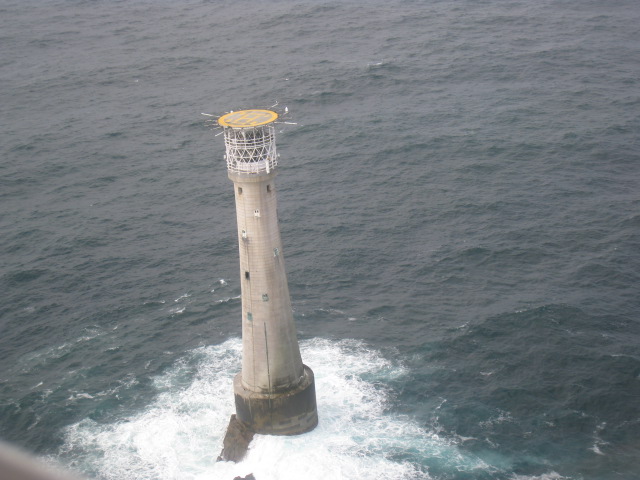 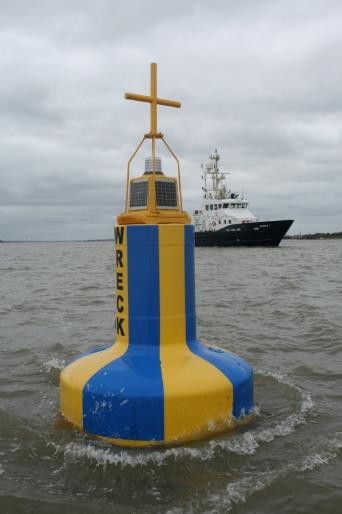 [Speaker Notes: 1. EL ORIGEN DEL DEBATE
 
A lo largo de las dos últimas décadas la comunidad marítima ha sido testigo del proliferar a lo largo de sus puertos y costas de los denominados servicios de tráfico marítimo, en adelante STM. Dentro de las numerosas misiones que a ellos se encomiendan, dos destacan especialmente: el agilizar y optimizar el tráfico portuario dentro de los máximos niveles de seguridad posibles, y la salvaguarda de los intereses del Estado ribereño, previniendo que buques potencialmente peligrosos sean una amenaza para sus costas. En cualquiera de los dos supuestos, la tradicional independencia a la hora de determinar qué rumbo seguir o qué maniobra debe llevar a cabo para evitar un abordaje que ostenta quien está a cargo de la nave, parece ahora verse en cierto grado confinada con la presencia de un tercero, a veces facultado para condicionar o incluso exigir un comportamiento.
 
Desde el origen de la navegación, la facultad de dirección técnica de la navegación siempre ha recaído en la figura del capitán[1]. Éste está obligado a velar por la seguridad del buque y a prevenir la contaminación del medio marino, decidiendo por si solo y bajo su propia responsabilidad (GABALDON, RUIZ SOROA, 1999). Ya el Código de Comercio le obliga a dirigir el buque al puerto de destino, solicitar práctico cuando así lo exijan las circunstancias de la navegación, hallarse presente durante las recaladas, tomar el mando en las entradas y salidas de los puertos, canales, ríos, ensenadas y observar todas las reglas para prevenir los abordajes. Posteriormente ha ido sumando una serie de mandatos en forma de reglamentación internacional, la cual actualiza sus deberes en cuanto a la dirección de la nave, en especial el capitulo V del SOLAS, o el Reglamento internacional para prevenir abordajes[2]. Algunos de estos aspectos fueron inicialmente ignorados por el Código de Comercio, como la prevención de la contaminación. De esta forma, ahora el mencionado Capítulo V del SOLAS obliga al capitán a realizar una derrota que tenga en cuenta las medidas de protección del medio marino aplicables.
 
Con el avance de las comunicaciones, las funciones comerciales y públicas que durante siglos han ejercido los capitanes se han ido restringiendo poco a poco. Así, es prácticamente inaudito que un capitán contrate un flete o que venda su nave aún encontrándose inmerso dentro de una situación excepcional de innavegabilidad prevista en nuestro Código de Comercio. 
 
A partir de la década de los 60’, una serie de desastres marítimos demostraron que el peligro y la capacidad de sufrir daños no se concentraba en aquéllos que se encontrasen en la nave, sino que sus consecuencias se extendían de forma trágica a las costas próximas. La comunidad internacional se cuestionó si el progreso que facilitaba el transporte de ciertas sustancias contaminantes por vías marítimas, compensaba el riesgo inherente que traía consigo. Surgen entonces instrumentos como el Convenio de intervención en alta mar (CSI), que demuestran la preocupación por parte de los Estrados ribereños ante el peligro potencial, muchas veces desconocido, que supone un buque navegando a la altura de sus costas. 
 
Una de las conclusiones extraídas del análisis de las causas de estos accidentes revelaron las presiones comerciales a las que se ve sometido un capitán. Por ejemplo, en el accidente del TORREY CANYON, P. Rugiati estaba fuertemente presionado para llegar antes de una fecha determinada, por lo que arriesgó su nave ante un paso comprometido con el fin de  no perder tiempo. Con fin de garantizar la independencia de las decisiones del capitán cuando la seguridad del buque se ve comprometida la Regla V/34 del SOLAS establece:
 
“Ni el propietario, el fletador o la compañía, según se define en la Regla IX/1, que explote el buque, ni cualquier otra persona, impedirá que el capitán del buque adopte o ejecute cualquier decisión que a su juicio sea necesaria para la seguridad de la navegación o la protección del medio marino, ni pondrá obstáculos para que lo haga”
 
 
Por otra parte, la cada vez mayor preocupación por su entorno, en fase de ignición cuando acontece un siniestro, ha hecho que los Estados ribereños hallan ido adoptando una serie de medidas que limitan la capacidad de decisión del capitán. Luego, mientras por un lado  se pretende disminuir la presión ejercida desde intereses privados, por el otro se incrementa el condicionamiento en busca de la salvaguarda del interés público. Sin duda, de todas las medidas dispuestas, la más controvertida son los servicios de tráfico marítimo, dado que en éstos, la figura de un controlador profesional, muchas veces con experiencia náutica previa, choca directamente con el criterio desde el que hasta ahora decidía totalmente el destino del buque. 
 
 
Es una evidencia que los STM han sido recibidos por parte de los marinos con cierto grado de desconfianza. En cierta medida es lógico que si desde un STM se emite un mensaje que persiga una acción determinada, el buque recele pues su responsabilidad puede estar comprometida. Además, muchas veces ni desde el buque ni desde el STM se tienen claras las posiciones en las que se encuentran. El barco recibe un mensaje que proviene de un servicio público y aunque se trate exclusivamente de una recomendación, puede pensar que la autoridad espera de él un comportamiento, que de no producirse puede ser motivo de una sanción.  Entre otras incertidumbres, el Convenio internacional de responsabilidad civil nacida de daños debidos a contaminación por hidrocarburos (CLC) establece que en caso de siniestro, no podrá imputarse responsabilidad alguna al propietario del buque tanque si se prueba que los daños por contaminación fueron causados por la negligencia de la autoridad responsable en el mantenimiento de luces u otras ayudas a la navegación. El profesor canadiense Edgar Gold hace tiempo que planteó el dilema sobre si los STM son en esencia una ayuda a la navegación tal y como se interpreta en el CLC.
 
En las siguientes páginas se tratará de sentar las bases en busca del entendimiento buque/STM, partiendo de la inevitable comparación con el control de tráfico aéreo, para posteriormente abordar las limitaciones del sistema, tanto normativas como técnicas. Establecido el marco de análisis se presentan una serie de propuestas que a juicio del autor traeirían consigo unas importantes mejoras operacionales.
 
[1] Del latín caput, capitis “cabeza”
 
[2]En las últimas enmiendas al Reglamento, adoptadas en noviembre del 2001, no se ha considerado la posibilidad de contemplar la figura del STM; y sigue sin aparecer el acrónimo VHF. Dos variables que hoy en día están muy presentes en la prevención de abordajes]
Aim of ENG Committee
The aim of ENG Committee is to prepare Recommendations, Guidelines, Model Courses and Manuals for IALA members and submissions to other organisations.
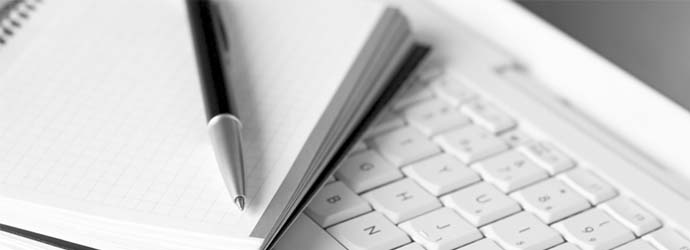 [Speaker Notes: 1. EL ORIGEN DEL DEBATE
 
A lo largo de las dos últimas décadas la comunidad marítima ha sido testigo del proliferar a lo largo de sus puertos y costas de los denominados servicios de tráfico marítimo, en adelante STM. Dentro de las numerosas misiones que a ellos se encomiendan, dos destacan especialmente: el agilizar y optimizar el tráfico portuario dentro de los máximos niveles de seguridad posibles, y la salvaguarda de los intereses del Estado ribereño, previniendo que buques potencialmente peligrosos sean una amenaza para sus costas. En cualquiera de los dos supuestos, la tradicional independencia a la hora de determinar qué rumbo seguir o qué maniobra debe llevar a cabo para evitar un abordaje que ostenta quien está a cargo de la nave, parece ahora verse en cierto grado confinada con la presencia de un tercero, a veces facultado para condicionar o incluso exigir un comportamiento.
 
Desde el origen de la navegación, la facultad de dirección técnica de la navegación siempre ha recaído en la figura del capitán[1]. Éste está obligado a velar por la seguridad del buque y a prevenir la contaminación del medio marino, decidiendo por si solo y bajo su propia responsabilidad (GABALDON, RUIZ SOROA, 1999). Ya el Código de Comercio le obliga a dirigir el buque al puerto de destino, solicitar práctico cuando así lo exijan las circunstancias de la navegación, hallarse presente durante las recaladas, tomar el mando en las entradas y salidas de los puertos, canales, ríos, ensenadas y observar todas las reglas para prevenir los abordajes. Posteriormente ha ido sumando una serie de mandatos en forma de reglamentación internacional, la cual actualiza sus deberes en cuanto a la dirección de la nave, en especial el capitulo V del SOLAS, o el Reglamento internacional para prevenir abordajes[2]. Algunos de estos aspectos fueron inicialmente ignorados por el Código de Comercio, como la prevención de la contaminación. De esta forma, ahora el mencionado Capítulo V del SOLAS obliga al capitán a realizar una derrota que tenga en cuenta las medidas de protección del medio marino aplicables.
 
Con el avance de las comunicaciones, las funciones comerciales y públicas que durante siglos han ejercido los capitanes se han ido restringiendo poco a poco. Así, es prácticamente inaudito que un capitán contrate un flete o que venda su nave aún encontrándose inmerso dentro de una situación excepcional de innavegabilidad prevista en nuestro Código de Comercio. 
 
A partir de la década de los 60’, una serie de desastres marítimos demostraron que el peligro y la capacidad de sufrir daños no se concentraba en aquéllos que se encontrasen en la nave, sino que sus consecuencias se extendían de forma trágica a las costas próximas. La comunidad internacional se cuestionó si el progreso que facilitaba el transporte de ciertas sustancias contaminantes por vías marítimas, compensaba el riesgo inherente que traía consigo. Surgen entonces instrumentos como el Convenio de intervención en alta mar (CSI), que demuestran la preocupación por parte de los Estrados ribereños ante el peligro potencial, muchas veces desconocido, que supone un buque navegando a la altura de sus costas. 
 
Una de las conclusiones extraídas del análisis de las causas de estos accidentes revelaron las presiones comerciales a las que se ve sometido un capitán. Por ejemplo, en el accidente del TORREY CANYON, P. Rugiati estaba fuertemente presionado para llegar antes de una fecha determinada, por lo que arriesgó su nave ante un paso comprometido con el fin de  no perder tiempo. Con fin de garantizar la independencia de las decisiones del capitán cuando la seguridad del buque se ve comprometida la Regla V/34 del SOLAS establece:
 
“Ni el propietario, el fletador o la compañía, según se define en la Regla IX/1, que explote el buque, ni cualquier otra persona, impedirá que el capitán del buque adopte o ejecute cualquier decisión que a su juicio sea necesaria para la seguridad de la navegación o la protección del medio marino, ni pondrá obstáculos para que lo haga”
 
 
Por otra parte, la cada vez mayor preocupación por su entorno, en fase de ignición cuando acontece un siniestro, ha hecho que los Estados ribereños hallan ido adoptando una serie de medidas que limitan la capacidad de decisión del capitán. Luego, mientras por un lado  se pretende disminuir la presión ejercida desde intereses privados, por el otro se incrementa el condicionamiento en busca de la salvaguarda del interés público. Sin duda, de todas las medidas dispuestas, la más controvertida son los servicios de tráfico marítimo, dado que en éstos, la figura de un controlador profesional, muchas veces con experiencia náutica previa, choca directamente con el criterio desde el que hasta ahora decidía totalmente el destino del buque. 
 
 
Es una evidencia que los STM han sido recibidos por parte de los marinos con cierto grado de desconfianza. En cierta medida es lógico que si desde un STM se emite un mensaje que persiga una acción determinada, el buque recele pues su responsabilidad puede estar comprometida. Además, muchas veces ni desde el buque ni desde el STM se tienen claras las posiciones en las que se encuentran. El barco recibe un mensaje que proviene de un servicio público y aunque se trate exclusivamente de una recomendación, puede pensar que la autoridad espera de él un comportamiento, que de no producirse puede ser motivo de una sanción.  Entre otras incertidumbres, el Convenio internacional de responsabilidad civil nacida de daños debidos a contaminación por hidrocarburos (CLC) establece que en caso de siniestro, no podrá imputarse responsabilidad alguna al propietario del buque tanque si se prueba que los daños por contaminación fueron causados por la negligencia de la autoridad responsable en el mantenimiento de luces u otras ayudas a la navegación. El profesor canadiense Edgar Gold hace tiempo que planteó el dilema sobre si los STM son en esencia una ayuda a la navegación tal y como se interpreta en el CLC.
 
En las siguientes páginas se tratará de sentar las bases en busca del entendimiento buque/STM, partiendo de la inevitable comparación con el control de tráfico aéreo, para posteriormente abordar las limitaciones del sistema, tanto normativas como técnicas. Establecido el marco de análisis se presentan una serie de propuestas que a juicio del autor traeirían consigo unas importantes mejoras operacionales.
 
[1] Del latín caput, capitis “cabeza”
 
[2]En las últimas enmiendas al Reglamento, adoptadas en noviembre del 2001, no se ha considerado la posibilidad de contemplar la figura del STM; y sigue sin aparecer el acrónimo VHF. Dos variables que hoy en día están muy presentes en la prevención de abordajes]
ENG Committee documents
Recommendations represent the highest level of IALA documentation and link to a new Standard. They contain information on what members should do to comply with the Standards.
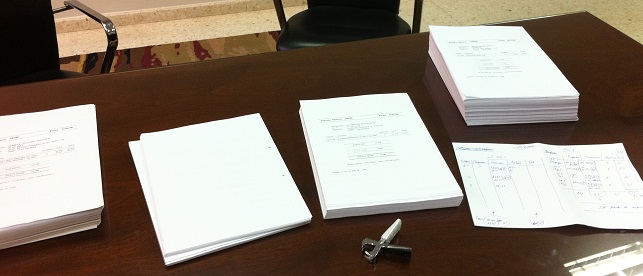 Guidelines provide detailed, in depth information on an aspect of a specific subject, indicating options, best practices and suggestions for implementation.
Manuals give a detailed overview of a specific topic.  This includes:  NAVGUIDE; VTS Manual (every four years a new edition is published); and Preservation Manual.
IALA is progressing its change of status to be an Inter Governmental Organisation and  has produced standards for international accreditation. All IALAs work is focussed towards these standards.
Important:
 All above documents require the approval of the Council.
[Speaker Notes: 1. EL ORIGEN DEL DEBATE
 
A lo largo de las dos últimas décadas la comunidad marítima ha sido testigo del proliferar a lo largo de sus puertos y costas de los denominados servicios de tráfico marítimo, en adelante STM. Dentro de las numerosas misiones que a ellos se encomiendan, dos destacan especialmente: el agilizar y optimizar el tráfico portuario dentro de los máximos niveles de seguridad posibles, y la salvaguarda de los intereses del Estado ribereño, previniendo que buques potencialmente peligrosos sean una amenaza para sus costas. En cualquiera de los dos supuestos, la tradicional independencia a la hora de determinar qué rumbo seguir o qué maniobra debe llevar a cabo para evitar un abordaje que ostenta quien está a cargo de la nave, parece ahora verse en cierto grado confinada con la presencia de un tercero, a veces facultado para condicionar o incluso exigir un comportamiento.
 
Desde el origen de la navegación, la facultad de dirección técnica de la navegación siempre ha recaído en la figura del capitán[1]. Éste está obligado a velar por la seguridad del buque y a prevenir la contaminación del medio marino, decidiendo por si solo y bajo su propia responsabilidad (GABALDON, RUIZ SOROA, 1999). Ya el Código de Comercio le obliga a dirigir el buque al puerto de destino, solicitar práctico cuando así lo exijan las circunstancias de la navegación, hallarse presente durante las recaladas, tomar el mando en las entradas y salidas de los puertos, canales, ríos, ensenadas y observar todas las reglas para prevenir los abordajes. Posteriormente ha ido sumando una serie de mandatos en forma de reglamentación internacional, la cual actualiza sus deberes en cuanto a la dirección de la nave, en especial el capitulo V del SOLAS, o el Reglamento internacional para prevenir abordajes[2]. Algunos de estos aspectos fueron inicialmente ignorados por el Código de Comercio, como la prevención de la contaminación. De esta forma, ahora el mencionado Capítulo V del SOLAS obliga al capitán a realizar una derrota que tenga en cuenta las medidas de protección del medio marino aplicables.
 
Con el avance de las comunicaciones, las funciones comerciales y públicas que durante siglos han ejercido los capitanes se han ido restringiendo poco a poco. Así, es prácticamente inaudito que un capitán contrate un flete o que venda su nave aún encontrándose inmerso dentro de una situación excepcional de innavegabilidad prevista en nuestro Código de Comercio. 
 
A partir de la década de los 60’, una serie de desastres marítimos demostraron que el peligro y la capacidad de sufrir daños no se concentraba en aquéllos que se encontrasen en la nave, sino que sus consecuencias se extendían de forma trágica a las costas próximas. La comunidad internacional se cuestionó si el progreso que facilitaba el transporte de ciertas sustancias contaminantes por vías marítimas, compensaba el riesgo inherente que traía consigo. Surgen entonces instrumentos como el Convenio de intervención en alta mar (CSI), que demuestran la preocupación por parte de los Estrados ribereños ante el peligro potencial, muchas veces desconocido, que supone un buque navegando a la altura de sus costas. 
 
Una de las conclusiones extraídas del análisis de las causas de estos accidentes revelaron las presiones comerciales a las que se ve sometido un capitán. Por ejemplo, en el accidente del TORREY CANYON, P. Rugiati estaba fuertemente presionado para llegar antes de una fecha determinada, por lo que arriesgó su nave ante un paso comprometido con el fin de  no perder tiempo. Con fin de garantizar la independencia de las decisiones del capitán cuando la seguridad del buque se ve comprometida la Regla V/34 del SOLAS establece:
 
“Ni el propietario, el fletador o la compañía, según se define en la Regla IX/1, que explote el buque, ni cualquier otra persona, impedirá que el capitán del buque adopte o ejecute cualquier decisión que a su juicio sea necesaria para la seguridad de la navegación o la protección del medio marino, ni pondrá obstáculos para que lo haga”
 
 
Por otra parte, la cada vez mayor preocupación por su entorno, en fase de ignición cuando acontece un siniestro, ha hecho que los Estados ribereños hallan ido adoptando una serie de medidas que limitan la capacidad de decisión del capitán. Luego, mientras por un lado  se pretende disminuir la presión ejercida desde intereses privados, por el otro se incrementa el condicionamiento en busca de la salvaguarda del interés público. Sin duda, de todas las medidas dispuestas, la más controvertida son los servicios de tráfico marítimo, dado que en éstos, la figura de un controlador profesional, muchas veces con experiencia náutica previa, choca directamente con el criterio desde el que hasta ahora decidía totalmente el destino del buque. 
 
 
Es una evidencia que los STM han sido recibidos por parte de los marinos con cierto grado de desconfianza. En cierta medida es lógico que si desde un STM se emite un mensaje que persiga una acción determinada, el buque recele pues su responsabilidad puede estar comprometida. Además, muchas veces ni desde el buque ni desde el STM se tienen claras las posiciones en las que se encuentran. El barco recibe un mensaje que proviene de un servicio público y aunque se trate exclusivamente de una recomendación, puede pensar que la autoridad espera de él un comportamiento, que de no producirse puede ser motivo de una sanción.  Entre otras incertidumbres, el Convenio internacional de responsabilidad civil nacida de daños debidos a contaminación por hidrocarburos (CLC) establece que en caso de siniestro, no podrá imputarse responsabilidad alguna al propietario del buque tanque si se prueba que los daños por contaminación fueron causados por la negligencia de la autoridad responsable en el mantenimiento de luces u otras ayudas a la navegación. El profesor canadiense Edgar Gold hace tiempo que planteó el dilema sobre si los STM son en esencia una ayuda a la navegación tal y como se interpreta en el CLC.
 
En las siguientes páginas se tratará de sentar las bases en busca del entendimiento buque/STM, partiendo de la inevitable comparación con el control de tráfico aéreo, para posteriormente abordar las limitaciones del sistema, tanto normativas como técnicas. Establecido el marco de análisis se presentan una serie de propuestas que a juicio del autor traeirían consigo unas importantes mejoras operacionales.
 
[1] Del latín caput, capitis “cabeza”
 
[2]En las últimas enmiendas al Reglamento, adoptadas en noviembre del 2001, no se ha considerado la posibilidad de contemplar la figura del STM; y sigue sin aparecer el acrónimo VHF. Dos variables que hoy en día están muy presentes en la prevención de abordajes]
ENG Committee structure
[Speaker Notes: 1. EL ORIGEN DEL DEBATE
 
A lo largo de las dos últimas décadas la comunidad marítima ha sido testigo del proliferar a lo largo de sus puertos y costas de los denominados servicios de tráfico marítimo, en adelante STM. Dentro de las numerosas misiones que a ellos se encomiendan, dos destacan especialmente: el agilizar y optimizar el tráfico portuario dentro de los máximos niveles de seguridad posibles, y la salvaguarda de los intereses del Estado ribereño, previniendo que buques potencialmente peligrosos sean una amenaza para sus costas. En cualquiera de los dos supuestos, la tradicional independencia a la hora de determinar qué rumbo seguir o qué maniobra debe llevar a cabo para evitar un abordaje que ostenta quien está a cargo de la nave, parece ahora verse en cierto grado confinada con la presencia de un tercero, a veces facultado para condicionar o incluso exigir un comportamiento.
 
Desde el origen de la navegación, la facultad de dirección técnica de la navegación siempre ha recaído en la figura del capitán[1]. Éste está obligado a velar por la seguridad del buque y a prevenir la contaminación del medio marino, decidiendo por si solo y bajo su propia responsabilidad (GABALDON, RUIZ SOROA, 1999). Ya el Código de Comercio le obliga a dirigir el buque al puerto de destino, solicitar práctico cuando así lo exijan las circunstancias de la navegación, hallarse presente durante las recaladas, tomar el mando en las entradas y salidas de los puertos, canales, ríos, ensenadas y observar todas las reglas para prevenir los abordajes. Posteriormente ha ido sumando una serie de mandatos en forma de reglamentación internacional, la cual actualiza sus deberes en cuanto a la dirección de la nave, en especial el capitulo V del SOLAS, o el Reglamento internacional para prevenir abordajes[2]. Algunos de estos aspectos fueron inicialmente ignorados por el Código de Comercio, como la prevención de la contaminación. De esta forma, ahora el mencionado Capítulo V del SOLAS obliga al capitán a realizar una derrota que tenga en cuenta las medidas de protección del medio marino aplicables.
 
Con el avance de las comunicaciones, las funciones comerciales y públicas que durante siglos han ejercido los capitanes se han ido restringiendo poco a poco. Así, es prácticamente inaudito que un capitán contrate un flete o que venda su nave aún encontrándose inmerso dentro de una situación excepcional de innavegabilidad prevista en nuestro Código de Comercio. 
 
A partir de la década de los 60’, una serie de desastres marítimos demostraron que el peligro y la capacidad de sufrir daños no se concentraba en aquéllos que se encontrasen en la nave, sino que sus consecuencias se extendían de forma trágica a las costas próximas. La comunidad internacional se cuestionó si el progreso que facilitaba el transporte de ciertas sustancias contaminantes por vías marítimas, compensaba el riesgo inherente que traía consigo. Surgen entonces instrumentos como el Convenio de intervención en alta mar (CSI), que demuestran la preocupación por parte de los Estrados ribereños ante el peligro potencial, muchas veces desconocido, que supone un buque navegando a la altura de sus costas. 
 
Una de las conclusiones extraídas del análisis de las causas de estos accidentes revelaron las presiones comerciales a las que se ve sometido un capitán. Por ejemplo, en el accidente del TORREY CANYON, P. Rugiati estaba fuertemente presionado para llegar antes de una fecha determinada, por lo que arriesgó su nave ante un paso comprometido con el fin de  no perder tiempo. Con fin de garantizar la independencia de las decisiones del capitán cuando la seguridad del buque se ve comprometida la Regla V/34 del SOLAS establece:
 
“Ni el propietario, el fletador o la compañía, según se define en la Regla IX/1, que explote el buque, ni cualquier otra persona, impedirá que el capitán del buque adopte o ejecute cualquier decisión que a su juicio sea necesaria para la seguridad de la navegación o la protección del medio marino, ni pondrá obstáculos para que lo haga”
 
 
Por otra parte, la cada vez mayor preocupación por su entorno, en fase de ignición cuando acontece un siniestro, ha hecho que los Estados ribereños hallan ido adoptando una serie de medidas que limitan la capacidad de decisión del capitán. Luego, mientras por un lado  se pretende disminuir la presión ejercida desde intereses privados, por el otro se incrementa el condicionamiento en busca de la salvaguarda del interés público. Sin duda, de todas las medidas dispuestas, la más controvertida son los servicios de tráfico marítimo, dado que en éstos, la figura de un controlador profesional, muchas veces con experiencia náutica previa, choca directamente con el criterio desde el que hasta ahora decidía totalmente el destino del buque. 
 
 
Es una evidencia que los STM han sido recibidos por parte de los marinos con cierto grado de desconfianza. En cierta medida es lógico que si desde un STM se emite un mensaje que persiga una acción determinada, el buque recele pues su responsabilidad puede estar comprometida. Además, muchas veces ni desde el buque ni desde el STM se tienen claras las posiciones en las que se encuentran. El barco recibe un mensaje que proviene de un servicio público y aunque se trate exclusivamente de una recomendación, puede pensar que la autoridad espera de él un comportamiento, que de no producirse puede ser motivo de una sanción.  Entre otras incertidumbres, el Convenio internacional de responsabilidad civil nacida de daños debidos a contaminación por hidrocarburos (CLC) establece que en caso de siniestro, no podrá imputarse responsabilidad alguna al propietario del buque tanque si se prueba que los daños por contaminación fueron causados por la negligencia de la autoridad responsable en el mantenimiento de luces u otras ayudas a la navegación. El profesor canadiense Edgar Gold hace tiempo que planteó el dilema sobre si los STM son en esencia una ayuda a la navegación tal y como se interpreta en el CLC.
 
En las siguientes páginas se tratará de sentar las bases en busca del entendimiento buque/STM, partiendo de la inevitable comparación con el control de tráfico aéreo, para posteriormente abordar las limitaciones del sistema, tanto normativas como técnicas. Establecido el marco de análisis se presentan una serie de propuestas que a juicio del autor traeirían consigo unas importantes mejoras operacionales.
 
[1] Del latín caput, capitis “cabeza”
 
[2]En las últimas enmiendas al Reglamento, adoptadas en noviembre del 2001, no se ha considerado la posibilidad de contemplar la figura del STM; y sigue sin aparecer el acrónimo VHF. Dos variables que hoy en día están muy presentes en la prevención de abordajes]
You decide which working group you wish to join.
IALA is a knowledge based organisation 

The knowledge comes from experts like you and is stored in the various IALA documents which are available for the benefit of members.
A key priority from the IALA Council this workplan is to review and update the document library
Work Plan topics overview 2018 - 2022
[Speaker Notes: 1. EL ORIGEN DEL DEBATE
 
A lo largo de las dos últimas décadas la comunidad marítima ha sido testigo del proliferar a lo largo de sus puertos y costas de los denominados servicios de tráfico marítimo, en adelante STM. Dentro de las numerosas misiones que a ellos se encomiendan, dos destacan especialmente: el agilizar y optimizar el tráfico portuario dentro de los máximos niveles de seguridad posibles, y la salvaguarda de los intereses del Estado ribereño, previniendo que buques potencialmente peligrosos sean una amenaza para sus costas. En cualquiera de los dos supuestos, la tradicional independencia a la hora de determinar qué rumbo seguir o qué maniobra debe llevar a cabo para evitar un abordaje que ostenta quien está a cargo de la nave, parece ahora verse en cierto grado confinada con la presencia de un tercero, a veces facultado para condicionar o incluso exigir un comportamiento.
 
Desde el origen de la navegación, la facultad de dirección técnica de la navegación siempre ha recaído en la figura del capitán[1]. Éste está obligado a velar por la seguridad del buque y a prevenir la contaminación del medio marino, decidiendo por si solo y bajo su propia responsabilidad (GABALDON, RUIZ SOROA, 1999). Ya el Código de Comercio le obliga a dirigir el buque al puerto de destino, solicitar práctico cuando así lo exijan las circunstancias de la navegación, hallarse presente durante las recaladas, tomar el mando en las entradas y salidas de los puertos, canales, ríos, ensenadas y observar todas las reglas para prevenir los abordajes. Posteriormente ha ido sumando una serie de mandatos en forma de reglamentación internacional, la cual actualiza sus deberes en cuanto a la dirección de la nave, en especial el capitulo V del SOLAS, o el Reglamento internacional para prevenir abordajes[2]. Algunos de estos aspectos fueron inicialmente ignorados por el Código de Comercio, como la prevención de la contaminación. De esta forma, ahora el mencionado Capítulo V del SOLAS obliga al capitán a realizar una derrota que tenga en cuenta las medidas de protección del medio marino aplicables.
 
Con el avance de las comunicaciones, las funciones comerciales y públicas que durante siglos han ejercido los capitanes se han ido restringiendo poco a poco. Así, es prácticamente inaudito que un capitán contrate un flete o que venda su nave aún encontrándose inmerso dentro de una situación excepcional de innavegabilidad prevista en nuestro Código de Comercio. 
 
A partir de la década de los 60’, una serie de desastres marítimos demostraron que el peligro y la capacidad de sufrir daños no se concentraba en aquéllos que se encontrasen en la nave, sino que sus consecuencias se extendían de forma trágica a las costas próximas. La comunidad internacional se cuestionó si el progreso que facilitaba el transporte de ciertas sustancias contaminantes por vías marítimas, compensaba el riesgo inherente que traía consigo. Surgen entonces instrumentos como el Convenio de intervención en alta mar (CSI), que demuestran la preocupación por parte de los Estrados ribereños ante el peligro potencial, muchas veces desconocido, que supone un buque navegando a la altura de sus costas. 
 
Una de las conclusiones extraídas del análisis de las causas de estos accidentes revelaron las presiones comerciales a las que se ve sometido un capitán. Por ejemplo, en el accidente del TORREY CANYON, P. Rugiati estaba fuertemente presionado para llegar antes de una fecha determinada, por lo que arriesgó su nave ante un paso comprometido con el fin de  no perder tiempo. Con fin de garantizar la independencia de las decisiones del capitán cuando la seguridad del buque se ve comprometida la Regla V/34 del SOLAS establece:
 
“Ni el propietario, el fletador o la compañía, según se define en la Regla IX/1, que explote el buque, ni cualquier otra persona, impedirá que el capitán del buque adopte o ejecute cualquier decisión que a su juicio sea necesaria para la seguridad de la navegación o la protección del medio marino, ni pondrá obstáculos para que lo haga”
 
 
Por otra parte, la cada vez mayor preocupación por su entorno, en fase de ignición cuando acontece un siniestro, ha hecho que los Estados ribereños hallan ido adoptando una serie de medidas que limitan la capacidad de decisión del capitán. Luego, mientras por un lado  se pretende disminuir la presión ejercida desde intereses privados, por el otro se incrementa el condicionamiento en busca de la salvaguarda del interés público. Sin duda, de todas las medidas dispuestas, la más controvertida son los servicios de tráfico marítimo, dado que en éstos, la figura de un controlador profesional, muchas veces con experiencia náutica previa, choca directamente con el criterio desde el que hasta ahora decidía totalmente el destino del buque. 
 
 
Es una evidencia que los STM han sido recibidos por parte de los marinos con cierto grado de desconfianza. En cierta medida es lógico que si desde un STM se emite un mensaje que persiga una acción determinada, el buque recele pues su responsabilidad puede estar comprometida. Además, muchas veces ni desde el buque ni desde el STM se tienen claras las posiciones en las que se encuentran. El barco recibe un mensaje que proviene de un servicio público y aunque se trate exclusivamente de una recomendación, puede pensar que la autoridad espera de él un comportamiento, que de no producirse puede ser motivo de una sanción.  Entre otras incertidumbres, el Convenio internacional de responsabilidad civil nacida de daños debidos a contaminación por hidrocarburos (CLC) establece que en caso de siniestro, no podrá imputarse responsabilidad alguna al propietario del buque tanque si se prueba que los daños por contaminación fueron causados por la negligencia de la autoridad responsable en el mantenimiento de luces u otras ayudas a la navegación. El profesor canadiense Edgar Gold hace tiempo que planteó el dilema sobre si los STM son en esencia una ayuda a la navegación tal y como se interpreta en el CLC.
 
En las siguientes páginas se tratará de sentar las bases en busca del entendimiento buque/STM, partiendo de la inevitable comparación con el control de tráfico aéreo, para posteriormente abordar las limitaciones del sistema, tanto normativas como técnicas. Establecido el marco de análisis se presentan una serie de propuestas que a juicio del autor traeirían consigo unas importantes mejoras operacionales.
 
[1] Del latín caput, capitis “cabeza”
 
[2]En las últimas enmiendas al Reglamento, adoptadas en noviembre del 2001, no se ha considerado la posibilidad de contemplar la figura del STM; y sigue sin aparecer el acrónimo VHF. Dos variables que hoy en día están muy presentes en la prevención de abordajes]
Work plan 2014-2018
[Speaker Notes: 1. EL ORIGEN DEL DEBATE
 
A lo largo de las dos últimas décadas la comunidad marítima ha sido testigo del proliferar a lo largo de sus puertos y costas de los denominados servicios de tráfico marítimo, en adelante STM. Dentro de las numerosas misiones que a ellos se encomiendan, dos destacan especialmente: el agilizar y optimizar el tráfico portuario dentro de los máximos niveles de seguridad posibles, y la salvaguarda de los intereses del Estado ribereño, previniendo que buques potencialmente peligrosos sean una amenaza para sus costas. En cualquiera de los dos supuestos, la tradicional independencia a la hora de determinar qué rumbo seguir o qué maniobra debe llevar a cabo para evitar un abordaje que ostenta quien está a cargo de la nave, parece ahora verse en cierto grado confinada con la presencia de un tercero, a veces facultado para condicionar o incluso exigir un comportamiento.
 
Desde el origen de la navegación, la facultad de dirección técnica de la navegación siempre ha recaído en la figura del capitán[1]. Éste está obligado a velar por la seguridad del buque y a prevenir la contaminación del medio marino, decidiendo por si solo y bajo su propia responsabilidad (GABALDON, RUIZ SOROA, 1999). Ya el Código de Comercio le obliga a dirigir el buque al puerto de destino, solicitar práctico cuando así lo exijan las circunstancias de la navegación, hallarse presente durante las recaladas, tomar el mando en las entradas y salidas de los puertos, canales, ríos, ensenadas y observar todas las reglas para prevenir los abordajes. Posteriormente ha ido sumando una serie de mandatos en forma de reglamentación internacional, la cual actualiza sus deberes en cuanto a la dirección de la nave, en especial el capitulo V del SOLAS, o el Reglamento internacional para prevenir abordajes[2]. Algunos de estos aspectos fueron inicialmente ignorados por el Código de Comercio, como la prevención de la contaminación. De esta forma, ahora el mencionado Capítulo V del SOLAS obliga al capitán a realizar una derrota que tenga en cuenta las medidas de protección del medio marino aplicables.
 
Con el avance de las comunicaciones, las funciones comerciales y públicas que durante siglos han ejercido los capitanes se han ido restringiendo poco a poco. Así, es prácticamente inaudito que un capitán contrate un flete o que venda su nave aún encontrándose inmerso dentro de una situación excepcional de innavegabilidad prevista en nuestro Código de Comercio. 
 
A partir de la década de los 60’, una serie de desastres marítimos demostraron que el peligro y la capacidad de sufrir daños no se concentraba en aquéllos que se encontrasen en la nave, sino que sus consecuencias se extendían de forma trágica a las costas próximas. La comunidad internacional se cuestionó si el progreso que facilitaba el transporte de ciertas sustancias contaminantes por vías marítimas, compensaba el riesgo inherente que traía consigo. Surgen entonces instrumentos como el Convenio de intervención en alta mar (CSI), que demuestran la preocupación por parte de los Estrados ribereños ante el peligro potencial, muchas veces desconocido, que supone un buque navegando a la altura de sus costas. 
 
Una de las conclusiones extraídas del análisis de las causas de estos accidentes revelaron las presiones comerciales a las que se ve sometido un capitán. Por ejemplo, en el accidente del TORREY CANYON, P. Rugiati estaba fuertemente presionado para llegar antes de una fecha determinada, por lo que arriesgó su nave ante un paso comprometido con el fin de  no perder tiempo. Con fin de garantizar la independencia de las decisiones del capitán cuando la seguridad del buque se ve comprometida la Regla V/34 del SOLAS establece:
 
“Ni el propietario, el fletador o la compañía, según se define en la Regla IX/1, que explote el buque, ni cualquier otra persona, impedirá que el capitán del buque adopte o ejecute cualquier decisión que a su juicio sea necesaria para la seguridad de la navegación o la protección del medio marino, ni pondrá obstáculos para que lo haga”
 
 
Por otra parte, la cada vez mayor preocupación por su entorno, en fase de ignición cuando acontece un siniestro, ha hecho que los Estados ribereños hallan ido adoptando una serie de medidas que limitan la capacidad de decisión del capitán. Luego, mientras por un lado  se pretende disminuir la presión ejercida desde intereses privados, por el otro se incrementa el condicionamiento en busca de la salvaguarda del interés público. Sin duda, de todas las medidas dispuestas, la más controvertida son los servicios de tráfico marítimo, dado que en éstos, la figura de un controlador profesional, muchas veces con experiencia náutica previa, choca directamente con el criterio desde el que hasta ahora decidía totalmente el destino del buque. 
 
 
Es una evidencia que los STM han sido recibidos por parte de los marinos con cierto grado de desconfianza. En cierta medida es lógico que si desde un STM se emite un mensaje que persiga una acción determinada, el buque recele pues su responsabilidad puede estar comprometida. Además, muchas veces ni desde el buque ni desde el STM se tienen claras las posiciones en las que se encuentran. El barco recibe un mensaje que proviene de un servicio público y aunque se trate exclusivamente de una recomendación, puede pensar que la autoridad espera de él un comportamiento, que de no producirse puede ser motivo de una sanción.  Entre otras incertidumbres, el Convenio internacional de responsabilidad civil nacida de daños debidos a contaminación por hidrocarburos (CLC) establece que en caso de siniestro, no podrá imputarse responsabilidad alguna al propietario del buque tanque si se prueba que los daños por contaminación fueron causados por la negligencia de la autoridad responsable en el mantenimiento de luces u otras ayudas a la navegación. El profesor canadiense Edgar Gold hace tiempo que planteó el dilema sobre si los STM son en esencia una ayuda a la navegación tal y como se interpreta en el CLC.
 
En las siguientes páginas se tratará de sentar las bases en busca del entendimiento buque/STM, partiendo de la inevitable comparación con el control de tráfico aéreo, para posteriormente abordar las limitaciones del sistema, tanto normativas como técnicas. Establecido el marco de análisis se presentan una serie de propuestas que a juicio del autor traeirían consigo unas importantes mejoras operacionales.
 
[1] Del latín caput, capitis “cabeza”
 
[2]En las últimas enmiendas al Reglamento, adoptadas en noviembre del 2001, no se ha considerado la posibilidad de contemplar la figura del STM; y sigue sin aparecer el acrónimo VHF. Dos variables que hoy en día están muy presentes en la prevención de abordajes]
Work plan 2014-2018
[Speaker Notes: 1. EL ORIGEN DEL DEBATE
 
A lo largo de las dos últimas décadas la comunidad marítima ha sido testigo del proliferar a lo largo de sus puertos y costas de los denominados servicios de tráfico marítimo, en adelante STM. Dentro de las numerosas misiones que a ellos se encomiendan, dos destacan especialmente: el agilizar y optimizar el tráfico portuario dentro de los máximos niveles de seguridad posibles, y la salvaguarda de los intereses del Estado ribereño, previniendo que buques potencialmente peligrosos sean una amenaza para sus costas. En cualquiera de los dos supuestos, la tradicional independencia a la hora de determinar qué rumbo seguir o qué maniobra debe llevar a cabo para evitar un abordaje que ostenta quien está a cargo de la nave, parece ahora verse en cierto grado confinada con la presencia de un tercero, a veces facultado para condicionar o incluso exigir un comportamiento.
 
Desde el origen de la navegación, la facultad de dirección técnica de la navegación siempre ha recaído en la figura del capitán[1]. Éste está obligado a velar por la seguridad del buque y a prevenir la contaminación del medio marino, decidiendo por si solo y bajo su propia responsabilidad (GABALDON, RUIZ SOROA, 1999). Ya el Código de Comercio le obliga a dirigir el buque al puerto de destino, solicitar práctico cuando así lo exijan las circunstancias de la navegación, hallarse presente durante las recaladas, tomar el mando en las entradas y salidas de los puertos, canales, ríos, ensenadas y observar todas las reglas para prevenir los abordajes. Posteriormente ha ido sumando una serie de mandatos en forma de reglamentación internacional, la cual actualiza sus deberes en cuanto a la dirección de la nave, en especial el capitulo V del SOLAS, o el Reglamento internacional para prevenir abordajes[2]. Algunos de estos aspectos fueron inicialmente ignorados por el Código de Comercio, como la prevención de la contaminación. De esta forma, ahora el mencionado Capítulo V del SOLAS obliga al capitán a realizar una derrota que tenga en cuenta las medidas de protección del medio marino aplicables.
 
Con el avance de las comunicaciones, las funciones comerciales y públicas que durante siglos han ejercido los capitanes se han ido restringiendo poco a poco. Así, es prácticamente inaudito que un capitán contrate un flete o que venda su nave aún encontrándose inmerso dentro de una situación excepcional de innavegabilidad prevista en nuestro Código de Comercio. 
 
A partir de la década de los 60’, una serie de desastres marítimos demostraron que el peligro y la capacidad de sufrir daños no se concentraba en aquéllos que se encontrasen en la nave, sino que sus consecuencias se extendían de forma trágica a las costas próximas. La comunidad internacional se cuestionó si el progreso que facilitaba el transporte de ciertas sustancias contaminantes por vías marítimas, compensaba el riesgo inherente que traía consigo. Surgen entonces instrumentos como el Convenio de intervención en alta mar (CSI), que demuestran la preocupación por parte de los Estrados ribereños ante el peligro potencial, muchas veces desconocido, que supone un buque navegando a la altura de sus costas. 
 
Una de las conclusiones extraídas del análisis de las causas de estos accidentes revelaron las presiones comerciales a las que se ve sometido un capitán. Por ejemplo, en el accidente del TORREY CANYON, P. Rugiati estaba fuertemente presionado para llegar antes de una fecha determinada, por lo que arriesgó su nave ante un paso comprometido con el fin de  no perder tiempo. Con fin de garantizar la independencia de las decisiones del capitán cuando la seguridad del buque se ve comprometida la Regla V/34 del SOLAS establece:
 
“Ni el propietario, el fletador o la compañía, según se define en la Regla IX/1, que explote el buque, ni cualquier otra persona, impedirá que el capitán del buque adopte o ejecute cualquier decisión que a su juicio sea necesaria para la seguridad de la navegación o la protección del medio marino, ni pondrá obstáculos para que lo haga”
 
 
Por otra parte, la cada vez mayor preocupación por su entorno, en fase de ignición cuando acontece un siniestro, ha hecho que los Estados ribereños hallan ido adoptando una serie de medidas que limitan la capacidad de decisión del capitán. Luego, mientras por un lado  se pretende disminuir la presión ejercida desde intereses privados, por el otro se incrementa el condicionamiento en busca de la salvaguarda del interés público. Sin duda, de todas las medidas dispuestas, la más controvertida son los servicios de tráfico marítimo, dado que en éstos, la figura de un controlador profesional, muchas veces con experiencia náutica previa, choca directamente con el criterio desde el que hasta ahora decidía totalmente el destino del buque. 
 
 
Es una evidencia que los STM han sido recibidos por parte de los marinos con cierto grado de desconfianza. En cierta medida es lógico que si desde un STM se emite un mensaje que persiga una acción determinada, el buque recele pues su responsabilidad puede estar comprometida. Además, muchas veces ni desde el buque ni desde el STM se tienen claras las posiciones en las que se encuentran. El barco recibe un mensaje que proviene de un servicio público y aunque se trate exclusivamente de una recomendación, puede pensar que la autoridad espera de él un comportamiento, que de no producirse puede ser motivo de una sanción.  Entre otras incertidumbres, el Convenio internacional de responsabilidad civil nacida de daños debidos a contaminación por hidrocarburos (CLC) establece que en caso de siniestro, no podrá imputarse responsabilidad alguna al propietario del buque tanque si se prueba que los daños por contaminación fueron causados por la negligencia de la autoridad responsable en el mantenimiento de luces u otras ayudas a la navegación. El profesor canadiense Edgar Gold hace tiempo que planteó el dilema sobre si los STM son en esencia una ayuda a la navegación tal y como se interpreta en el CLC.
 
En las siguientes páginas se tratará de sentar las bases en busca del entendimiento buque/STM, partiendo de la inevitable comparación con el control de tráfico aéreo, para posteriormente abordar las limitaciones del sistema, tanto normativas como técnicas. Establecido el marco de análisis se presentan una serie de propuestas que a juicio del autor traeirían consigo unas importantes mejoras operacionales.
 
[1] Del latín caput, capitis “cabeza”
 
[2]En las últimas enmiendas al Reglamento, adoptadas en noviembre del 2001, no se ha considerado la posibilidad de contemplar la figura del STM; y sigue sin aparecer el acrónimo VHF. Dos variables que hoy en día están muy presentes en la prevención de abordajes]
Work plan 2014-2018
[Speaker Notes: 1. EL ORIGEN DEL DEBATE
 
A lo largo de las dos últimas décadas la comunidad marítima ha sido testigo del proliferar a lo largo de sus puertos y costas de los denominados servicios de tráfico marítimo, en adelante STM. Dentro de las numerosas misiones que a ellos se encomiendan, dos destacan especialmente: el agilizar y optimizar el tráfico portuario dentro de los máximos niveles de seguridad posibles, y la salvaguarda de los intereses del Estado ribereño, previniendo que buques potencialmente peligrosos sean una amenaza para sus costas. En cualquiera de los dos supuestos, la tradicional independencia a la hora de determinar qué rumbo seguir o qué maniobra debe llevar a cabo para evitar un abordaje que ostenta quien está a cargo de la nave, parece ahora verse en cierto grado confinada con la presencia de un tercero, a veces facultado para condicionar o incluso exigir un comportamiento.
 
Desde el origen de la navegación, la facultad de dirección técnica de la navegación siempre ha recaído en la figura del capitán[1]. Éste está obligado a velar por la seguridad del buque y a prevenir la contaminación del medio marino, decidiendo por si solo y bajo su propia responsabilidad (GABALDON, RUIZ SOROA, 1999). Ya el Código de Comercio le obliga a dirigir el buque al puerto de destino, solicitar práctico cuando así lo exijan las circunstancias de la navegación, hallarse presente durante las recaladas, tomar el mando en las entradas y salidas de los puertos, canales, ríos, ensenadas y observar todas las reglas para prevenir los abordajes. Posteriormente ha ido sumando una serie de mandatos en forma de reglamentación internacional, la cual actualiza sus deberes en cuanto a la dirección de la nave, en especial el capitulo V del SOLAS, o el Reglamento internacional para prevenir abordajes[2]. Algunos de estos aspectos fueron inicialmente ignorados por el Código de Comercio, como la prevención de la contaminación. De esta forma, ahora el mencionado Capítulo V del SOLAS obliga al capitán a realizar una derrota que tenga en cuenta las medidas de protección del medio marino aplicables.
 
Con el avance de las comunicaciones, las funciones comerciales y públicas que durante siglos han ejercido los capitanes se han ido restringiendo poco a poco. Así, es prácticamente inaudito que un capitán contrate un flete o que venda su nave aún encontrándose inmerso dentro de una situación excepcional de innavegabilidad prevista en nuestro Código de Comercio. 
 
A partir de la década de los 60’, una serie de desastres marítimos demostraron que el peligro y la capacidad de sufrir daños no se concentraba en aquéllos que se encontrasen en la nave, sino que sus consecuencias se extendían de forma trágica a las costas próximas. La comunidad internacional se cuestionó si el progreso que facilitaba el transporte de ciertas sustancias contaminantes por vías marítimas, compensaba el riesgo inherente que traía consigo. Surgen entonces instrumentos como el Convenio de intervención en alta mar (CSI), que demuestran la preocupación por parte de los Estrados ribereños ante el peligro potencial, muchas veces desconocido, que supone un buque navegando a la altura de sus costas. 
 
Una de las conclusiones extraídas del análisis de las causas de estos accidentes revelaron las presiones comerciales a las que se ve sometido un capitán. Por ejemplo, en el accidente del TORREY CANYON, P. Rugiati estaba fuertemente presionado para llegar antes de una fecha determinada, por lo que arriesgó su nave ante un paso comprometido con el fin de  no perder tiempo. Con fin de garantizar la independencia de las decisiones del capitán cuando la seguridad del buque se ve comprometida la Regla V/34 del SOLAS establece:
 
“Ni el propietario, el fletador o la compañía, según se define en la Regla IX/1, que explote el buque, ni cualquier otra persona, impedirá que el capitán del buque adopte o ejecute cualquier decisión que a su juicio sea necesaria para la seguridad de la navegación o la protección del medio marino, ni pondrá obstáculos para que lo haga”
 
 
Por otra parte, la cada vez mayor preocupación por su entorno, en fase de ignición cuando acontece un siniestro, ha hecho que los Estados ribereños hallan ido adoptando una serie de medidas que limitan la capacidad de decisión del capitán. Luego, mientras por un lado  se pretende disminuir la presión ejercida desde intereses privados, por el otro se incrementa el condicionamiento en busca de la salvaguarda del interés público. Sin duda, de todas las medidas dispuestas, la más controvertida son los servicios de tráfico marítimo, dado que en éstos, la figura de un controlador profesional, muchas veces con experiencia náutica previa, choca directamente con el criterio desde el que hasta ahora decidía totalmente el destino del buque. 
 
 
Es una evidencia que los STM han sido recibidos por parte de los marinos con cierto grado de desconfianza. En cierta medida es lógico que si desde un STM se emite un mensaje que persiga una acción determinada, el buque recele pues su responsabilidad puede estar comprometida. Además, muchas veces ni desde el buque ni desde el STM se tienen claras las posiciones en las que se encuentran. El barco recibe un mensaje que proviene de un servicio público y aunque se trate exclusivamente de una recomendación, puede pensar que la autoridad espera de él un comportamiento, que de no producirse puede ser motivo de una sanción.  Entre otras incertidumbres, el Convenio internacional de responsabilidad civil nacida de daños debidos a contaminación por hidrocarburos (CLC) establece que en caso de siniestro, no podrá imputarse responsabilidad alguna al propietario del buque tanque si se prueba que los daños por contaminación fueron causados por la negligencia de la autoridad responsable en el mantenimiento de luces u otras ayudas a la navegación. El profesor canadiense Edgar Gold hace tiempo que planteó el dilema sobre si los STM son en esencia una ayuda a la navegación tal y como se interpreta en el CLC.
 
En las siguientes páginas se tratará de sentar las bases en busca del entendimiento buque/STM, partiendo de la inevitable comparación con el control de tráfico aéreo, para posteriormente abordar las limitaciones del sistema, tanto normativas como técnicas. Establecido el marco de análisis se presentan una serie de propuestas que a juicio del autor traeirían consigo unas importantes mejoras operacionales.
 
[1] Del latín caput, capitis “cabeza”
 
[2]En las últimas enmiendas al Reglamento, adoptadas en noviembre del 2001, no se ha considerado la posibilidad de contemplar la figura del STM; y sigue sin aparecer el acrónimo VHF. Dos variables que hoy en día están muy presentes en la prevención de abordajes]
IALA headquarters
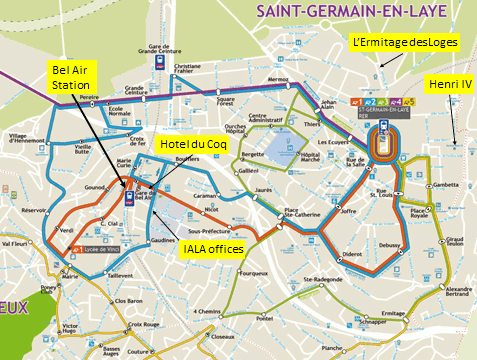 Hotel Ermitage des Loges
« Gare du Bel-Air »
R1 Bus stop
The IALA headquarters building is located in the town of Saint Germain en Laye, 19 km west of central Paris. The address is:
10 rue des Gaudines, 78100 St Germain en Laye.
Hotel Pavillon Henri 4
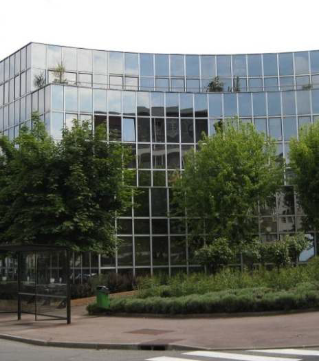 Hotel Ibis
IALA Offices
R2 Sud
Bus stop « Gaudines »
[Speaker Notes: 1. EL ORIGEN DEL DEBATE
 
A lo largo de las dos últimas décadas la comunidad marítima ha sido testigo del proliferar a lo largo de sus puertos y costas de los denominados servicios de tráfico marítimo, en adelante STM. Dentro de las numerosas misiones que a ellos se encomiendan, dos destacan especialmente: el agilizar y optimizar el tráfico portuario dentro de los máximos niveles de seguridad posibles, y la salvaguarda de los intereses del Estado ribereño, previniendo que buques potencialmente peligrosos sean una amenaza para sus costas. En cualquiera de los dos supuestos, la tradicional independencia a la hora de determinar qué rumbo seguir o qué maniobra debe llevar a cabo para evitar un abordaje que ostenta quien está a cargo de la nave, parece ahora verse en cierto grado confinada con la presencia de un tercero, a veces facultado para condicionar o incluso exigir un comportamiento.
 
Desde el origen de la navegación, la facultad de dirección técnica de la navegación siempre ha recaído en la figura del capitán[1]. Éste está obligado a velar por la seguridad del buque y a prevenir la contaminación del medio marino, decidiendo por si solo y bajo su propia responsabilidad (GABALDON, RUIZ SOROA, 1999). Ya el Código de Comercio le obliga a dirigir el buque al puerto de destino, solicitar práctico cuando así lo exijan las circunstancias de la navegación, hallarse presente durante las recaladas, tomar el mando en las entradas y salidas de los puertos, canales, ríos, ensenadas y observar todas las reglas para prevenir los abordajes. Posteriormente ha ido sumando una serie de mandatos en forma de reglamentación internacional, la cual actualiza sus deberes en cuanto a la dirección de la nave, en especial el capitulo V del SOLAS, o el Reglamento internacional para prevenir abordajes[2]. Algunos de estos aspectos fueron inicialmente ignorados por el Código de Comercio, como la prevención de la contaminación. De esta forma, ahora el mencionado Capítulo V del SOLAS obliga al capitán a realizar una derrota que tenga en cuenta las medidas de protección del medio marino aplicables.
 
Con el avance de las comunicaciones, las funciones comerciales y públicas que durante siglos han ejercido los capitanes se han ido restringiendo poco a poco. Así, es prácticamente inaudito que un capitán contrate un flete o que venda su nave aún encontrándose inmerso dentro de una situación excepcional de innavegabilidad prevista en nuestro Código de Comercio. 
 
A partir de la década de los 60’, una serie de desastres marítimos demostraron que el peligro y la capacidad de sufrir daños no se concentraba en aquéllos que se encontrasen en la nave, sino que sus consecuencias se extendían de forma trágica a las costas próximas. La comunidad internacional se cuestionó si el progreso que facilitaba el transporte de ciertas sustancias contaminantes por vías marítimas, compensaba el riesgo inherente que traía consigo. Surgen entonces instrumentos como el Convenio de intervención en alta mar (CSI), que demuestran la preocupación por parte de los Estrados ribereños ante el peligro potencial, muchas veces desconocido, que supone un buque navegando a la altura de sus costas. 
 
Una de las conclusiones extraídas del análisis de las causas de estos accidentes revelaron las presiones comerciales a las que se ve sometido un capitán. Por ejemplo, en el accidente del TORREY CANYON, P. Rugiati estaba fuertemente presionado para llegar antes de una fecha determinada, por lo que arriesgó su nave ante un paso comprometido con el fin de  no perder tiempo. Con fin de garantizar la independencia de las decisiones del capitán cuando la seguridad del buque se ve comprometida la Regla V/34 del SOLAS establece:
 
“Ni el propietario, el fletador o la compañía, según se define en la Regla IX/1, que explote el buque, ni cualquier otra persona, impedirá que el capitán del buque adopte o ejecute cualquier decisión que a su juicio sea necesaria para la seguridad de la navegación o la protección del medio marino, ni pondrá obstáculos para que lo haga”
 
 
Por otra parte, la cada vez mayor preocupación por su entorno, en fase de ignición cuando acontece un siniestro, ha hecho que los Estados ribereños hallan ido adoptando una serie de medidas que limitan la capacidad de decisión del capitán. Luego, mientras por un lado  se pretende disminuir la presión ejercida desde intereses privados, por el otro se incrementa el condicionamiento en busca de la salvaguarda del interés público. Sin duda, de todas las medidas dispuestas, la más controvertida son los servicios de tráfico marítimo, dado que en éstos, la figura de un controlador profesional, muchas veces con experiencia náutica previa, choca directamente con el criterio desde el que hasta ahora decidía totalmente el destino del buque. 
 
 
Es una evidencia que los STM han sido recibidos por parte de los marinos con cierto grado de desconfianza. En cierta medida es lógico que si desde un STM se emite un mensaje que persiga una acción determinada, el buque recele pues su responsabilidad puede estar comprometida. Además, muchas veces ni desde el buque ni desde el STM se tienen claras las posiciones en las que se encuentran. El barco recibe un mensaje que proviene de un servicio público y aunque se trate exclusivamente de una recomendación, puede pensar que la autoridad espera de él un comportamiento, que de no producirse puede ser motivo de una sanción.  Entre otras incertidumbres, el Convenio internacional de responsabilidad civil nacida de daños debidos a contaminación por hidrocarburos (CLC) establece que en caso de siniestro, no podrá imputarse responsabilidad alguna al propietario del buque tanque si se prueba que los daños por contaminación fueron causados por la negligencia de la autoridad responsable en el mantenimiento de luces u otras ayudas a la navegación. El profesor canadiense Edgar Gold hace tiempo que planteó el dilema sobre si los STM son en esencia una ayuda a la navegación tal y como se interpreta en el CLC.
 
En las siguientes páginas se tratará de sentar las bases en busca del entendimiento buque/STM, partiendo de la inevitable comparación con el control de tráfico aéreo, para posteriormente abordar las limitaciones del sistema, tanto normativas como técnicas. Establecido el marco de análisis se presentan una serie de propuestas que a juicio del autor traeirían consigo unas importantes mejoras operacionales.
 
[1] Del latín caput, capitis “cabeza”
 
[2]En las últimas enmiendas al Reglamento, adoptadas en noviembre del 2001, no se ha considerado la posibilidad de contemplar la figura del STM; y sigue sin aparecer el acrónimo VHF. Dos variables que hoy en día están muy presentes en la prevención de abordajes]
Access options
From the Paris airports (Roissy Charles de Gaulle or Orly) IALA may be reached by taxi or by the RER train service.  The price of the taxi journey Roissy Charles de Gaulle Airport – Saint Germain en Laye is approximately €80 and will take up to one hour.
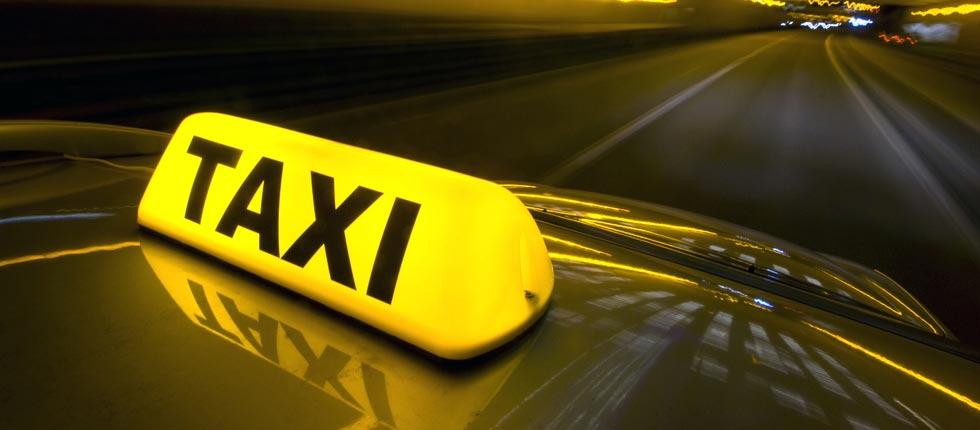 [Speaker Notes: 1. EL ORIGEN DEL DEBATE
 
A lo largo de las dos últimas décadas la comunidad marítima ha sido testigo del proliferar a lo largo de sus puertos y costas de los denominados servicios de tráfico marítimo, en adelante STM. Dentro de las numerosas misiones que a ellos se encomiendan, dos destacan especialmente: el agilizar y optimizar el tráfico portuario dentro de los máximos niveles de seguridad posibles, y la salvaguarda de los intereses del Estado ribereño, previniendo que buques potencialmente peligrosos sean una amenaza para sus costas. En cualquiera de los dos supuestos, la tradicional independencia a la hora de determinar qué rumbo seguir o qué maniobra debe llevar a cabo para evitar un abordaje que ostenta quien está a cargo de la nave, parece ahora verse en cierto grado confinada con la presencia de un tercero, a veces facultado para condicionar o incluso exigir un comportamiento.
 
Desde el origen de la navegación, la facultad de dirección técnica de la navegación siempre ha recaído en la figura del capitán[1]. Éste está obligado a velar por la seguridad del buque y a prevenir la contaminación del medio marino, decidiendo por si solo y bajo su propia responsabilidad (GABALDON, RUIZ SOROA, 1999). Ya el Código de Comercio le obliga a dirigir el buque al puerto de destino, solicitar práctico cuando así lo exijan las circunstancias de la navegación, hallarse presente durante las recaladas, tomar el mando en las entradas y salidas de los puertos, canales, ríos, ensenadas y observar todas las reglas para prevenir los abordajes. Posteriormente ha ido sumando una serie de mandatos en forma de reglamentación internacional, la cual actualiza sus deberes en cuanto a la dirección de la nave, en especial el capitulo V del SOLAS, o el Reglamento internacional para prevenir abordajes[2]. Algunos de estos aspectos fueron inicialmente ignorados por el Código de Comercio, como la prevención de la contaminación. De esta forma, ahora el mencionado Capítulo V del SOLAS obliga al capitán a realizar una derrota que tenga en cuenta las medidas de protección del medio marino aplicables.
 
Con el avance de las comunicaciones, las funciones comerciales y públicas que durante siglos han ejercido los capitanes se han ido restringiendo poco a poco. Así, es prácticamente inaudito que un capitán contrate un flete o que venda su nave aún encontrándose inmerso dentro de una situación excepcional de innavegabilidad prevista en nuestro Código de Comercio. 
 
A partir de la década de los 60’, una serie de desastres marítimos demostraron que el peligro y la capacidad de sufrir daños no se concentraba en aquéllos que se encontrasen en la nave, sino que sus consecuencias se extendían de forma trágica a las costas próximas. La comunidad internacional se cuestionó si el progreso que facilitaba el transporte de ciertas sustancias contaminantes por vías marítimas, compensaba el riesgo inherente que traía consigo. Surgen entonces instrumentos como el Convenio de intervención en alta mar (CSI), que demuestran la preocupación por parte de los Estrados ribereños ante el peligro potencial, muchas veces desconocido, que supone un buque navegando a la altura de sus costas. 
 
Una de las conclusiones extraídas del análisis de las causas de estos accidentes revelaron las presiones comerciales a las que se ve sometido un capitán. Por ejemplo, en el accidente del TORREY CANYON, P. Rugiati estaba fuertemente presionado para llegar antes de una fecha determinada, por lo que arriesgó su nave ante un paso comprometido con el fin de  no perder tiempo. Con fin de garantizar la independencia de las decisiones del capitán cuando la seguridad del buque se ve comprometida la Regla V/34 del SOLAS establece:
 
“Ni el propietario, el fletador o la compañía, según se define en la Regla IX/1, que explote el buque, ni cualquier otra persona, impedirá que el capitán del buque adopte o ejecute cualquier decisión que a su juicio sea necesaria para la seguridad de la navegación o la protección del medio marino, ni pondrá obstáculos para que lo haga”
 
 
Por otra parte, la cada vez mayor preocupación por su entorno, en fase de ignición cuando acontece un siniestro, ha hecho que los Estados ribereños hallan ido adoptando una serie de medidas que limitan la capacidad de decisión del capitán. Luego, mientras por un lado  se pretende disminuir la presión ejercida desde intereses privados, por el otro se incrementa el condicionamiento en busca de la salvaguarda del interés público. Sin duda, de todas las medidas dispuestas, la más controvertida son los servicios de tráfico marítimo, dado que en éstos, la figura de un controlador profesional, muchas veces con experiencia náutica previa, choca directamente con el criterio desde el que hasta ahora decidía totalmente el destino del buque. 
 
 
Es una evidencia que los STM han sido recibidos por parte de los marinos con cierto grado de desconfianza. En cierta medida es lógico que si desde un STM se emite un mensaje que persiga una acción determinada, el buque recele pues su responsabilidad puede estar comprometida. Además, muchas veces ni desde el buque ni desde el STM se tienen claras las posiciones en las que se encuentran. El barco recibe un mensaje que proviene de un servicio público y aunque se trate exclusivamente de una recomendación, puede pensar que la autoridad espera de él un comportamiento, que de no producirse puede ser motivo de una sanción.  Entre otras incertidumbres, el Convenio internacional de responsabilidad civil nacida de daños debidos a contaminación por hidrocarburos (CLC) establece que en caso de siniestro, no podrá imputarse responsabilidad alguna al propietario del buque tanque si se prueba que los daños por contaminación fueron causados por la negligencia de la autoridad responsable en el mantenimiento de luces u otras ayudas a la navegación. El profesor canadiense Edgar Gold hace tiempo que planteó el dilema sobre si los STM son en esencia una ayuda a la navegación tal y como se interpreta en el CLC.
 
En las siguientes páginas se tratará de sentar las bases en busca del entendimiento buque/STM, partiendo de la inevitable comparación con el control de tráfico aéreo, para posteriormente abordar las limitaciones del sistema, tanto normativas como técnicas. Establecido el marco de análisis se presentan una serie de propuestas que a juicio del autor traeirían consigo unas importantes mejoras operacionales.
 
[1] Del latín caput, capitis “cabeza”
 
[2]En las últimas enmiendas al Reglamento, adoptadas en noviembre del 2001, no se ha considerado la posibilidad de contemplar la figura del STM; y sigue sin aparecer el acrónimo VHF. Dos variables que hoy en día están muy presentes en la prevención de abordajes]
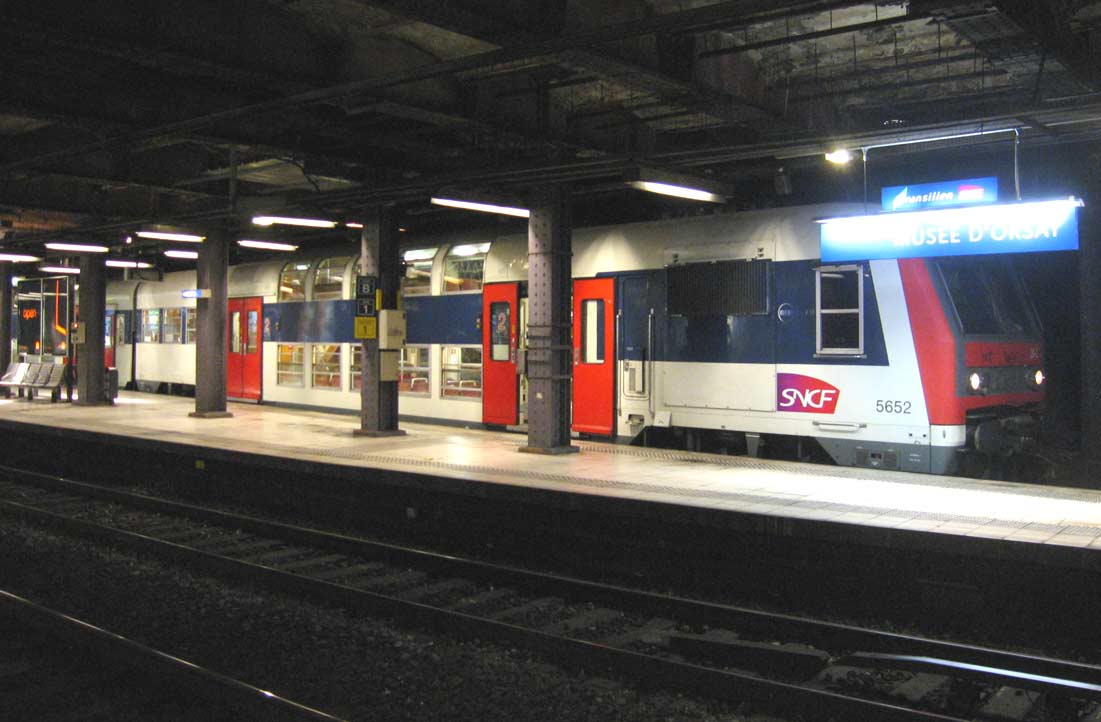 Access to IALA by RER train service
Saint-Germain-en-Laye is served by Saint-Germain-en-Laye station on Paris RER (Regional Express Railway) line A1. St Germain en Laye station is a western terminus of RER Line A1, but Line A1 divides just West of central Paris, so make sure that the train you board is going to St Germain en Laye. Illuminated signs on the platform will indicate which stops the next train will make.
[Speaker Notes: 1. EL ORIGEN DEL DEBATE
 
A lo largo de las dos últimas décadas la comunidad marítima ha sido testigo del proliferar a lo largo de sus puertos y costas de los denominados servicios de tráfico marítimo, en adelante STM. Dentro de las numerosas misiones que a ellos se encomiendan, dos destacan especialmente: el agilizar y optimizar el tráfico portuario dentro de los máximos niveles de seguridad posibles, y la salvaguarda de los intereses del Estado ribereño, previniendo que buques potencialmente peligrosos sean una amenaza para sus costas. En cualquiera de los dos supuestos, la tradicional independencia a la hora de determinar qué rumbo seguir o qué maniobra debe llevar a cabo para evitar un abordaje que ostenta quien está a cargo de la nave, parece ahora verse en cierto grado confinada con la presencia de un tercero, a veces facultado para condicionar o incluso exigir un comportamiento.
 
Desde el origen de la navegación, la facultad de dirección técnica de la navegación siempre ha recaído en la figura del capitán[1]. Éste está obligado a velar por la seguridad del buque y a prevenir la contaminación del medio marino, decidiendo por si solo y bajo su propia responsabilidad (GABALDON, RUIZ SOROA, 1999). Ya el Código de Comercio le obliga a dirigir el buque al puerto de destino, solicitar práctico cuando así lo exijan las circunstancias de la navegación, hallarse presente durante las recaladas, tomar el mando en las entradas y salidas de los puertos, canales, ríos, ensenadas y observar todas las reglas para prevenir los abordajes. Posteriormente ha ido sumando una serie de mandatos en forma de reglamentación internacional, la cual actualiza sus deberes en cuanto a la dirección de la nave, en especial el capitulo V del SOLAS, o el Reglamento internacional para prevenir abordajes[2]. Algunos de estos aspectos fueron inicialmente ignorados por el Código de Comercio, como la prevención de la contaminación. De esta forma, ahora el mencionado Capítulo V del SOLAS obliga al capitán a realizar una derrota que tenga en cuenta las medidas de protección del medio marino aplicables.
 
Con el avance de las comunicaciones, las funciones comerciales y públicas que durante siglos han ejercido los capitanes se han ido restringiendo poco a poco. Así, es prácticamente inaudito que un capitán contrate un flete o que venda su nave aún encontrándose inmerso dentro de una situación excepcional de innavegabilidad prevista en nuestro Código de Comercio. 
 
A partir de la década de los 60’, una serie de desastres marítimos demostraron que el peligro y la capacidad de sufrir daños no se concentraba en aquéllos que se encontrasen en la nave, sino que sus consecuencias se extendían de forma trágica a las costas próximas. La comunidad internacional se cuestionó si el progreso que facilitaba el transporte de ciertas sustancias contaminantes por vías marítimas, compensaba el riesgo inherente que traía consigo. Surgen entonces instrumentos como el Convenio de intervención en alta mar (CSI), que demuestran la preocupación por parte de los Estrados ribereños ante el peligro potencial, muchas veces desconocido, que supone un buque navegando a la altura de sus costas. 
 
Una de las conclusiones extraídas del análisis de las causas de estos accidentes revelaron las presiones comerciales a las que se ve sometido un capitán. Por ejemplo, en el accidente del TORREY CANYON, P. Rugiati estaba fuertemente presionado para llegar antes de una fecha determinada, por lo que arriesgó su nave ante un paso comprometido con el fin de  no perder tiempo. Con fin de garantizar la independencia de las decisiones del capitán cuando la seguridad del buque se ve comprometida la Regla V/34 del SOLAS establece:
 
“Ni el propietario, el fletador o la compañía, según se define en la Regla IX/1, que explote el buque, ni cualquier otra persona, impedirá que el capitán del buque adopte o ejecute cualquier decisión que a su juicio sea necesaria para la seguridad de la navegación o la protección del medio marino, ni pondrá obstáculos para que lo haga”
 
 
Por otra parte, la cada vez mayor preocupación por su entorno, en fase de ignición cuando acontece un siniestro, ha hecho que los Estados ribereños hallan ido adoptando una serie de medidas que limitan la capacidad de decisión del capitán. Luego, mientras por un lado  se pretende disminuir la presión ejercida desde intereses privados, por el otro se incrementa el condicionamiento en busca de la salvaguarda del interés público. Sin duda, de todas las medidas dispuestas, la más controvertida son los servicios de tráfico marítimo, dado que en éstos, la figura de un controlador profesional, muchas veces con experiencia náutica previa, choca directamente con el criterio desde el que hasta ahora decidía totalmente el destino del buque. 
 
 
Es una evidencia que los STM han sido recibidos por parte de los marinos con cierto grado de desconfianza. En cierta medida es lógico que si desde un STM se emite un mensaje que persiga una acción determinada, el buque recele pues su responsabilidad puede estar comprometida. Además, muchas veces ni desde el buque ni desde el STM se tienen claras las posiciones en las que se encuentran. El barco recibe un mensaje que proviene de un servicio público y aunque se trate exclusivamente de una recomendación, puede pensar que la autoridad espera de él un comportamiento, que de no producirse puede ser motivo de una sanción.  Entre otras incertidumbres, el Convenio internacional de responsabilidad civil nacida de daños debidos a contaminación por hidrocarburos (CLC) establece que en caso de siniestro, no podrá imputarse responsabilidad alguna al propietario del buque tanque si se prueba que los daños por contaminación fueron causados por la negligencia de la autoridad responsable en el mantenimiento de luces u otras ayudas a la navegación. El profesor canadiense Edgar Gold hace tiempo que planteó el dilema sobre si los STM son en esencia una ayuda a la navegación tal y como se interpreta en el CLC.
 
En las siguientes páginas se tratará de sentar las bases en busca del entendimiento buque/STM, partiendo de la inevitable comparación con el control de tráfico aéreo, para posteriormente abordar las limitaciones del sistema, tanto normativas como técnicas. Establecido el marco de análisis se presentan una serie de propuestas que a juicio del autor traeirían consigo unas importantes mejoras operacionales.
 
[1] Del latín caput, capitis “cabeza”
 
[2]En las últimas enmiendas al Reglamento, adoptadas en noviembre del 2001, no se ha considerado la posibilidad de contemplar la figura del STM; y sigue sin aparecer el acrónimo VHF. Dos variables que hoy en día están muy presentes en la prevención de abordajes]
From the Airport Roissy Charles de Gaulle by train
Take RER Line B south (direction Saint Remy les Chevreuse). Get off at Châtelet les Halles. There, follow corresponding signs to RER line A1 direction Saint Germain en Laye. Once on the platform, check the destination boards to make sure that the train you are taking is going to St. Germain en Laye. Destinations appear on the boards just before the trains enter the station. Journey time Roissy Airport - Saint Germain en Laye is about 1h30.
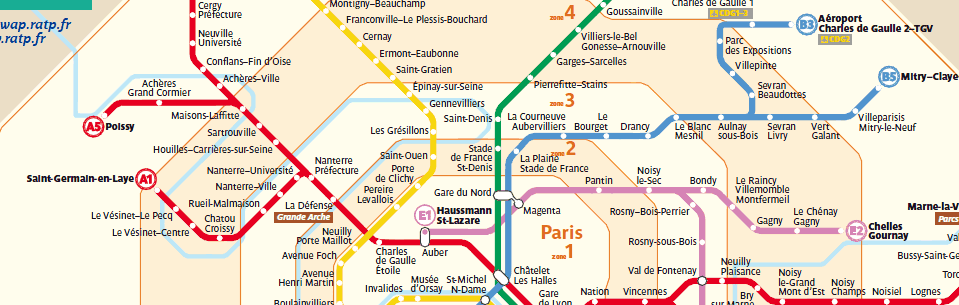 You have reached your destination
Get off at Châtelet les Halles
[Speaker Notes: 1. EL ORIGEN DEL DEBATE
 
A lo largo de las dos últimas décadas la comunidad marítima ha sido testigo del proliferar a lo largo de sus puertos y costas de los denominados servicios de tráfico marítimo, en adelante STM. Dentro de las numerosas misiones que a ellos se encomiendan, dos destacan especialmente: el agilizar y optimizar el tráfico portuario dentro de los máximos niveles de seguridad posibles, y la salvaguarda de los intereses del Estado ribereño, previniendo que buques potencialmente peligrosos sean una amenaza para sus costas. En cualquiera de los dos supuestos, la tradicional independencia a la hora de determinar qué rumbo seguir o qué maniobra debe llevar a cabo para evitar un abordaje que ostenta quien está a cargo de la nave, parece ahora verse en cierto grado confinada con la presencia de un tercero, a veces facultado para condicionar o incluso exigir un comportamiento.
 
Desde el origen de la navegación, la facultad de dirección técnica de la navegación siempre ha recaído en la figura del capitán[1]. Éste está obligado a velar por la seguridad del buque y a prevenir la contaminación del medio marino, decidiendo por si solo y bajo su propia responsabilidad (GABALDON, RUIZ SOROA, 1999). Ya el Código de Comercio le obliga a dirigir el buque al puerto de destino, solicitar práctico cuando así lo exijan las circunstancias de la navegación, hallarse presente durante las recaladas, tomar el mando en las entradas y salidas de los puertos, canales, ríos, ensenadas y observar todas las reglas para prevenir los abordajes. Posteriormente ha ido sumando una serie de mandatos en forma de reglamentación internacional, la cual actualiza sus deberes en cuanto a la dirección de la nave, en especial el capitulo V del SOLAS, o el Reglamento internacional para prevenir abordajes[2]. Algunos de estos aspectos fueron inicialmente ignorados por el Código de Comercio, como la prevención de la contaminación. De esta forma, ahora el mencionado Capítulo V del SOLAS obliga al capitán a realizar una derrota que tenga en cuenta las medidas de protección del medio marino aplicables.
 
Con el avance de las comunicaciones, las funciones comerciales y públicas que durante siglos han ejercido los capitanes se han ido restringiendo poco a poco. Así, es prácticamente inaudito que un capitán contrate un flete o que venda su nave aún encontrándose inmerso dentro de una situación excepcional de innavegabilidad prevista en nuestro Código de Comercio. 
 
A partir de la década de los 60’, una serie de desastres marítimos demostraron que el peligro y la capacidad de sufrir daños no se concentraba en aquéllos que se encontrasen en la nave, sino que sus consecuencias se extendían de forma trágica a las costas próximas. La comunidad internacional se cuestionó si el progreso que facilitaba el transporte de ciertas sustancias contaminantes por vías marítimas, compensaba el riesgo inherente que traía consigo. Surgen entonces instrumentos como el Convenio de intervención en alta mar (CSI), que demuestran la preocupación por parte de los Estrados ribereños ante el peligro potencial, muchas veces desconocido, que supone un buque navegando a la altura de sus costas. 
 
Una de las conclusiones extraídas del análisis de las causas de estos accidentes revelaron las presiones comerciales a las que se ve sometido un capitán. Por ejemplo, en el accidente del TORREY CANYON, P. Rugiati estaba fuertemente presionado para llegar antes de una fecha determinada, por lo que arriesgó su nave ante un paso comprometido con el fin de  no perder tiempo. Con fin de garantizar la independencia de las decisiones del capitán cuando la seguridad del buque se ve comprometida la Regla V/34 del SOLAS establece:
 
“Ni el propietario, el fletador o la compañía, según se define en la Regla IX/1, que explote el buque, ni cualquier otra persona, impedirá que el capitán del buque adopte o ejecute cualquier decisión que a su juicio sea necesaria para la seguridad de la navegación o la protección del medio marino, ni pondrá obstáculos para que lo haga”
 
 
Por otra parte, la cada vez mayor preocupación por su entorno, en fase de ignición cuando acontece un siniestro, ha hecho que los Estados ribereños hallan ido adoptando una serie de medidas que limitan la capacidad de decisión del capitán. Luego, mientras por un lado  se pretende disminuir la presión ejercida desde intereses privados, por el otro se incrementa el condicionamiento en busca de la salvaguarda del interés público. Sin duda, de todas las medidas dispuestas, la más controvertida son los servicios de tráfico marítimo, dado que en éstos, la figura de un controlador profesional, muchas veces con experiencia náutica previa, choca directamente con el criterio desde el que hasta ahora decidía totalmente el destino del buque. 
 
 
Es una evidencia que los STM han sido recibidos por parte de los marinos con cierto grado de desconfianza. En cierta medida es lógico que si desde un STM se emite un mensaje que persiga una acción determinada, el buque recele pues su responsabilidad puede estar comprometida. Además, muchas veces ni desde el buque ni desde el STM se tienen claras las posiciones en las que se encuentran. El barco recibe un mensaje que proviene de un servicio público y aunque se trate exclusivamente de una recomendación, puede pensar que la autoridad espera de él un comportamiento, que de no producirse puede ser motivo de una sanción.  Entre otras incertidumbres, el Convenio internacional de responsabilidad civil nacida de daños debidos a contaminación por hidrocarburos (CLC) establece que en caso de siniestro, no podrá imputarse responsabilidad alguna al propietario del buque tanque si se prueba que los daños por contaminación fueron causados por la negligencia de la autoridad responsable en el mantenimiento de luces u otras ayudas a la navegación. El profesor canadiense Edgar Gold hace tiempo que planteó el dilema sobre si los STM son en esencia una ayuda a la navegación tal y como se interpreta en el CLC.
 
En las siguientes páginas se tratará de sentar las bases en busca del entendimiento buque/STM, partiendo de la inevitable comparación con el control de tráfico aéreo, para posteriormente abordar las limitaciones del sistema, tanto normativas como técnicas. Establecido el marco de análisis se presentan una serie de propuestas que a juicio del autor traeirían consigo unas importantes mejoras operacionales.
 
[1] Del latín caput, capitis “cabeza”
 
[2]En las últimas enmiendas al Reglamento, adoptadas en noviembre del 2001, no se ha considerado la posibilidad de contemplar la figura del STM; y sigue sin aparecer el acrónimo VHF. Dos variables que hoy en día están muy presentes en la prevención de abordajes]
From Orly Airport Sud or Ouest terminal by train
Walk or take the shuttle bus from the terminal to the Orlyval station. Buy a ticket to Saint Germain en Laye. Take the shuttle train from Orlyval station to Antony station on RER line B. Take the RER line B direction Aeroport Roissy Charles de Gaulle - Mitry Claye. Alight at Châtelet les Halles and follow corresponding signs to RER line A1, direction Saint Germain en Laye. Once on the platform, make sure you are taking the right direction by checking the destination boards. Destinations appear on the boards just before the trains enter the station. Journey time Orly Airport - Saint Germain en Laye is about 1 hour 30 minutes to 2 hours.
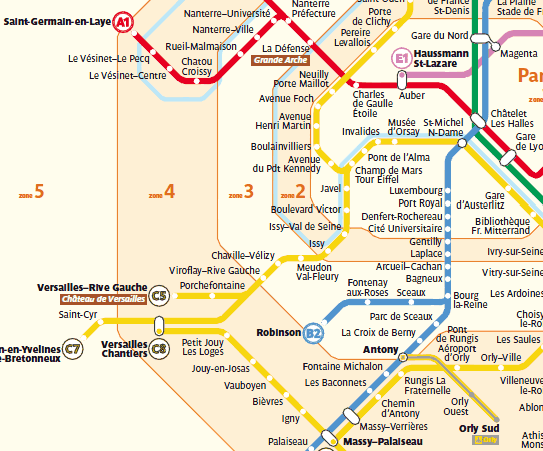 You have reached your destination
Get off at Châtelet les Halles
Get off at Antony
[Speaker Notes: 1. EL ORIGEN DEL DEBATE
 
A lo largo de las dos últimas décadas la comunidad marítima ha sido testigo del proliferar a lo largo de sus puertos y costas de los denominados servicios de tráfico marítimo, en adelante STM. Dentro de las numerosas misiones que a ellos se encomiendan, dos destacan especialmente: el agilizar y optimizar el tráfico portuario dentro de los máximos niveles de seguridad posibles, y la salvaguarda de los intereses del Estado ribereño, previniendo que buques potencialmente peligrosos sean una amenaza para sus costas. En cualquiera de los dos supuestos, la tradicional independencia a la hora de determinar qué rumbo seguir o qué maniobra debe llevar a cabo para evitar un abordaje que ostenta quien está a cargo de la nave, parece ahora verse en cierto grado confinada con la presencia de un tercero, a veces facultado para condicionar o incluso exigir un comportamiento.
 
Desde el origen de la navegación, la facultad de dirección técnica de la navegación siempre ha recaído en la figura del capitán[1]. Éste está obligado a velar por la seguridad del buque y a prevenir la contaminación del medio marino, decidiendo por si solo y bajo su propia responsabilidad (GABALDON, RUIZ SOROA, 1999). Ya el Código de Comercio le obliga a dirigir el buque al puerto de destino, solicitar práctico cuando así lo exijan las circunstancias de la navegación, hallarse presente durante las recaladas, tomar el mando en las entradas y salidas de los puertos, canales, ríos, ensenadas y observar todas las reglas para prevenir los abordajes. Posteriormente ha ido sumando una serie de mandatos en forma de reglamentación internacional, la cual actualiza sus deberes en cuanto a la dirección de la nave, en especial el capitulo V del SOLAS, o el Reglamento internacional para prevenir abordajes[2]. Algunos de estos aspectos fueron inicialmente ignorados por el Código de Comercio, como la prevención de la contaminación. De esta forma, ahora el mencionado Capítulo V del SOLAS obliga al capitán a realizar una derrota que tenga en cuenta las medidas de protección del medio marino aplicables.
 
Con el avance de las comunicaciones, las funciones comerciales y públicas que durante siglos han ejercido los capitanes se han ido restringiendo poco a poco. Así, es prácticamente inaudito que un capitán contrate un flete o que venda su nave aún encontrándose inmerso dentro de una situación excepcional de innavegabilidad prevista en nuestro Código de Comercio. 
 
A partir de la década de los 60’, una serie de desastres marítimos demostraron que el peligro y la capacidad de sufrir daños no se concentraba en aquéllos que se encontrasen en la nave, sino que sus consecuencias se extendían de forma trágica a las costas próximas. La comunidad internacional se cuestionó si el progreso que facilitaba el transporte de ciertas sustancias contaminantes por vías marítimas, compensaba el riesgo inherente que traía consigo. Surgen entonces instrumentos como el Convenio de intervención en alta mar (CSI), que demuestran la preocupación por parte de los Estrados ribereños ante el peligro potencial, muchas veces desconocido, que supone un buque navegando a la altura de sus costas. 
 
Una de las conclusiones extraídas del análisis de las causas de estos accidentes revelaron las presiones comerciales a las que se ve sometido un capitán. Por ejemplo, en el accidente del TORREY CANYON, P. Rugiati estaba fuertemente presionado para llegar antes de una fecha determinada, por lo que arriesgó su nave ante un paso comprometido con el fin de  no perder tiempo. Con fin de garantizar la independencia de las decisiones del capitán cuando la seguridad del buque se ve comprometida la Regla V/34 del SOLAS establece:
 
“Ni el propietario, el fletador o la compañía, según se define en la Regla IX/1, que explote el buque, ni cualquier otra persona, impedirá que el capitán del buque adopte o ejecute cualquier decisión que a su juicio sea necesaria para la seguridad de la navegación o la protección del medio marino, ni pondrá obstáculos para que lo haga”
 
 
Por otra parte, la cada vez mayor preocupación por su entorno, en fase de ignición cuando acontece un siniestro, ha hecho que los Estados ribereños hallan ido adoptando una serie de medidas que limitan la capacidad de decisión del capitán. Luego, mientras por un lado  se pretende disminuir la presión ejercida desde intereses privados, por el otro se incrementa el condicionamiento en busca de la salvaguarda del interés público. Sin duda, de todas las medidas dispuestas, la más controvertida son los servicios de tráfico marítimo, dado que en éstos, la figura de un controlador profesional, muchas veces con experiencia náutica previa, choca directamente con el criterio desde el que hasta ahora decidía totalmente el destino del buque. 
 
 
Es una evidencia que los STM han sido recibidos por parte de los marinos con cierto grado de desconfianza. En cierta medida es lógico que si desde un STM se emite un mensaje que persiga una acción determinada, el buque recele pues su responsabilidad puede estar comprometida. Además, muchas veces ni desde el buque ni desde el STM se tienen claras las posiciones en las que se encuentran. El barco recibe un mensaje que proviene de un servicio público y aunque se trate exclusivamente de una recomendación, puede pensar que la autoridad espera de él un comportamiento, que de no producirse puede ser motivo de una sanción.  Entre otras incertidumbres, el Convenio internacional de responsabilidad civil nacida de daños debidos a contaminación por hidrocarburos (CLC) establece que en caso de siniestro, no podrá imputarse responsabilidad alguna al propietario del buque tanque si se prueba que los daños por contaminación fueron causados por la negligencia de la autoridad responsable en el mantenimiento de luces u otras ayudas a la navegación. El profesor canadiense Edgar Gold hace tiempo que planteó el dilema sobre si los STM son en esencia una ayuda a la navegación tal y como se interpreta en el CLC.
 
En las siguientes páginas se tratará de sentar las bases en busca del entendimiento buque/STM, partiendo de la inevitable comparación con el control de tráfico aéreo, para posteriormente abordar las limitaciones del sistema, tanto normativas como técnicas. Establecido el marco de análisis se presentan una serie de propuestas que a juicio del autor traeirían consigo unas importantes mejoras operacionales.
 
[1] Del latín caput, capitis “cabeza”
 
[2]En las últimas enmiendas al Reglamento, adoptadas en noviembre del 2001, no se ha considerado la posibilidad de contemplar la figura del STM; y sigue sin aparecer el acrónimo VHF. Dos variables que hoy en día están muy presentes en la prevención de abordajes]
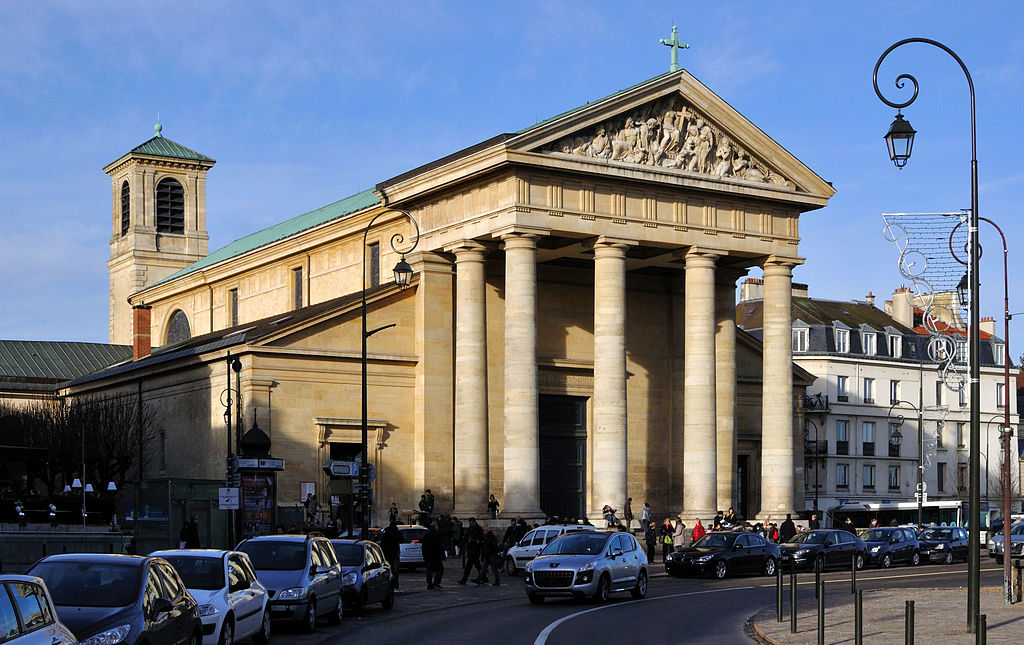 On arrival at RER Station St Germain en Laye
The IALA offices are located in the Bel-Air district of St Germain en Laye. This is about 2.5 km by car or two km by the most direct walking route from the RER station.

At the station, taxis may be obtained outside the station or you can take the local bus R1 stop at “Gare du Bel Air”  or R2 Sud and stop at “Gaudines” bus stop. 

 Look for the coloured markers R1 and R2 Sud to locate the bus terminus. The château is clearly shown on the map and will be visible to you the moment you emerge from the station, to assist you to get your bearings.

It is also possible to walk to IALA from the RER station, and this will take 30 to 40 minutes. We recommend that you do not attempt this with a suitcase.
[Speaker Notes: 1. EL ORIGEN DEL DEBATE
 
A lo largo de las dos últimas décadas la comunidad marítima ha sido testigo del proliferar a lo largo de sus puertos y costas de los denominados servicios de tráfico marítimo, en adelante STM. Dentro de las numerosas misiones que a ellos se encomiendan, dos destacan especialmente: el agilizar y optimizar el tráfico portuario dentro de los máximos niveles de seguridad posibles, y la salvaguarda de los intereses del Estado ribereño, previniendo que buques potencialmente peligrosos sean una amenaza para sus costas. En cualquiera de los dos supuestos, la tradicional independencia a la hora de determinar qué rumbo seguir o qué maniobra debe llevar a cabo para evitar un abordaje que ostenta quien está a cargo de la nave, parece ahora verse en cierto grado confinada con la presencia de un tercero, a veces facultado para condicionar o incluso exigir un comportamiento.
 
Desde el origen de la navegación, la facultad de dirección técnica de la navegación siempre ha recaído en la figura del capitán[1]. Éste está obligado a velar por la seguridad del buque y a prevenir la contaminación del medio marino, decidiendo por si solo y bajo su propia responsabilidad (GABALDON, RUIZ SOROA, 1999). Ya el Código de Comercio le obliga a dirigir el buque al puerto de destino, solicitar práctico cuando así lo exijan las circunstancias de la navegación, hallarse presente durante las recaladas, tomar el mando en las entradas y salidas de los puertos, canales, ríos, ensenadas y observar todas las reglas para prevenir los abordajes. Posteriormente ha ido sumando una serie de mandatos en forma de reglamentación internacional, la cual actualiza sus deberes en cuanto a la dirección de la nave, en especial el capitulo V del SOLAS, o el Reglamento internacional para prevenir abordajes[2]. Algunos de estos aspectos fueron inicialmente ignorados por el Código de Comercio, como la prevención de la contaminación. De esta forma, ahora el mencionado Capítulo V del SOLAS obliga al capitán a realizar una derrota que tenga en cuenta las medidas de protección del medio marino aplicables.
 
Con el avance de las comunicaciones, las funciones comerciales y públicas que durante siglos han ejercido los capitanes se han ido restringiendo poco a poco. Así, es prácticamente inaudito que un capitán contrate un flete o que venda su nave aún encontrándose inmerso dentro de una situación excepcional de innavegabilidad prevista en nuestro Código de Comercio. 
 
A partir de la década de los 60’, una serie de desastres marítimos demostraron que el peligro y la capacidad de sufrir daños no se concentraba en aquéllos que se encontrasen en la nave, sino que sus consecuencias se extendían de forma trágica a las costas próximas. La comunidad internacional se cuestionó si el progreso que facilitaba el transporte de ciertas sustancias contaminantes por vías marítimas, compensaba el riesgo inherente que traía consigo. Surgen entonces instrumentos como el Convenio de intervención en alta mar (CSI), que demuestran la preocupación por parte de los Estrados ribereños ante el peligro potencial, muchas veces desconocido, que supone un buque navegando a la altura de sus costas. 
 
Una de las conclusiones extraídas del análisis de las causas de estos accidentes revelaron las presiones comerciales a las que se ve sometido un capitán. Por ejemplo, en el accidente del TORREY CANYON, P. Rugiati estaba fuertemente presionado para llegar antes de una fecha determinada, por lo que arriesgó su nave ante un paso comprometido con el fin de  no perder tiempo. Con fin de garantizar la independencia de las decisiones del capitán cuando la seguridad del buque se ve comprometida la Regla V/34 del SOLAS establece:
 
“Ni el propietario, el fletador o la compañía, según se define en la Regla IX/1, que explote el buque, ni cualquier otra persona, impedirá que el capitán del buque adopte o ejecute cualquier decisión que a su juicio sea necesaria para la seguridad de la navegación o la protección del medio marino, ni pondrá obstáculos para que lo haga”
 
 
Por otra parte, la cada vez mayor preocupación por su entorno, en fase de ignición cuando acontece un siniestro, ha hecho que los Estados ribereños hallan ido adoptando una serie de medidas que limitan la capacidad de decisión del capitán. Luego, mientras por un lado  se pretende disminuir la presión ejercida desde intereses privados, por el otro se incrementa el condicionamiento en busca de la salvaguarda del interés público. Sin duda, de todas las medidas dispuestas, la más controvertida son los servicios de tráfico marítimo, dado que en éstos, la figura de un controlador profesional, muchas veces con experiencia náutica previa, choca directamente con el criterio desde el que hasta ahora decidía totalmente el destino del buque. 
 
 
Es una evidencia que los STM han sido recibidos por parte de los marinos con cierto grado de desconfianza. En cierta medida es lógico que si desde un STM se emite un mensaje que persiga una acción determinada, el buque recele pues su responsabilidad puede estar comprometida. Además, muchas veces ni desde el buque ni desde el STM se tienen claras las posiciones en las que se encuentran. El barco recibe un mensaje que proviene de un servicio público y aunque se trate exclusivamente de una recomendación, puede pensar que la autoridad espera de él un comportamiento, que de no producirse puede ser motivo de una sanción.  Entre otras incertidumbres, el Convenio internacional de responsabilidad civil nacida de daños debidos a contaminación por hidrocarburos (CLC) establece que en caso de siniestro, no podrá imputarse responsabilidad alguna al propietario del buque tanque si se prueba que los daños por contaminación fueron causados por la negligencia de la autoridad responsable en el mantenimiento de luces u otras ayudas a la navegación. El profesor canadiense Edgar Gold hace tiempo que planteó el dilema sobre si los STM son en esencia una ayuda a la navegación tal y como se interpreta en el CLC.
 
En las siguientes páginas se tratará de sentar las bases en busca del entendimiento buque/STM, partiendo de la inevitable comparación con el control de tráfico aéreo, para posteriormente abordar las limitaciones del sistema, tanto normativas como técnicas. Establecido el marco de análisis se presentan una serie de propuestas que a juicio del autor traeirían consigo unas importantes mejoras operacionales.
 
[1] Del latín caput, capitis “cabeza”
 
[2]En las últimas enmiendas al Reglamento, adoptadas en noviembre del 2001, no se ha considerado la posibilidad de contemplar la figura del STM; y sigue sin aparecer el acrónimo VHF. Dos variables que hoy en día están muy presentes en la prevención de abordajes]
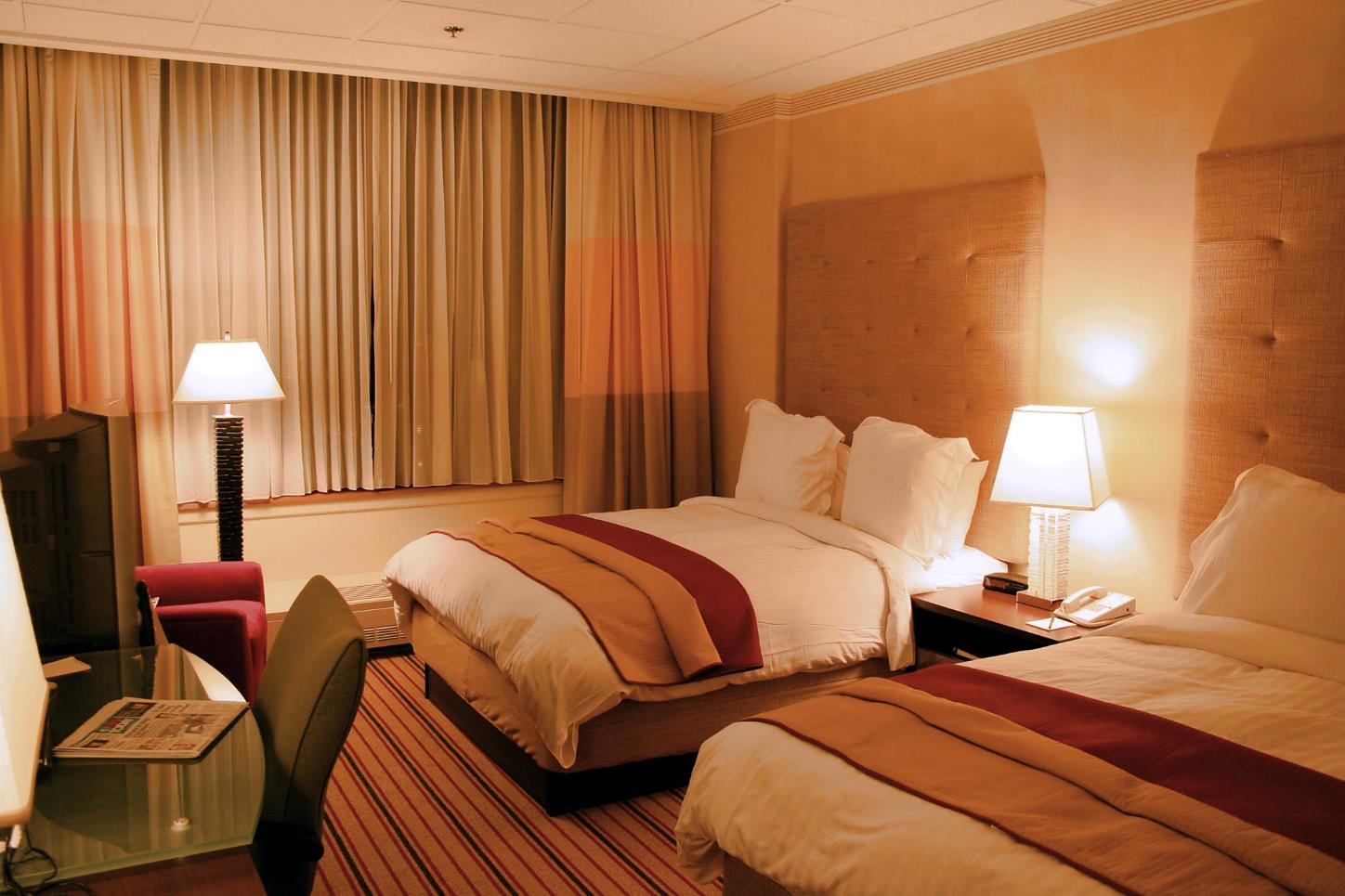 Hotel accommodation and rates
IALA has agreed special rates with a number of hotels close to the organisation. In any case it is the responsibility of the participant to book the hotel.
For more information:
Tel: 33 1 34 51 70 01Fax: 33 1 34 51 82 05
contact@iala-aism.org
[Speaker Notes: 1. EL ORIGEN DEL DEBATE
 
A lo largo de las dos últimas décadas la comunidad marítima ha sido testigo del proliferar a lo largo de sus puertos y costas de los denominados servicios de tráfico marítimo, en adelante STM. Dentro de las numerosas misiones que a ellos se encomiendan, dos destacan especialmente: el agilizar y optimizar el tráfico portuario dentro de los máximos niveles de seguridad posibles, y la salvaguarda de los intereses del Estado ribereño, previniendo que buques potencialmente peligrosos sean una amenaza para sus costas. En cualquiera de los dos supuestos, la tradicional independencia a la hora de determinar qué rumbo seguir o qué maniobra debe llevar a cabo para evitar un abordaje que ostenta quien está a cargo de la nave, parece ahora verse en cierto grado confinada con la presencia de un tercero, a veces facultado para condicionar o incluso exigir un comportamiento.
 
Desde el origen de la navegación, la facultad de dirección técnica de la navegación siempre ha recaído en la figura del capitán[1]. Éste está obligado a velar por la seguridad del buque y a prevenir la contaminación del medio marino, decidiendo por si solo y bajo su propia responsabilidad (GABALDON, RUIZ SOROA, 1999). Ya el Código de Comercio le obliga a dirigir el buque al puerto de destino, solicitar práctico cuando así lo exijan las circunstancias de la navegación, hallarse presente durante las recaladas, tomar el mando en las entradas y salidas de los puertos, canales, ríos, ensenadas y observar todas las reglas para prevenir los abordajes. Posteriormente ha ido sumando una serie de mandatos en forma de reglamentación internacional, la cual actualiza sus deberes en cuanto a la dirección de la nave, en especial el capitulo V del SOLAS, o el Reglamento internacional para prevenir abordajes[2]. Algunos de estos aspectos fueron inicialmente ignorados por el Código de Comercio, como la prevención de la contaminación. De esta forma, ahora el mencionado Capítulo V del SOLAS obliga al capitán a realizar una derrota que tenga en cuenta las medidas de protección del medio marino aplicables.
 
Con el avance de las comunicaciones, las funciones comerciales y públicas que durante siglos han ejercido los capitanes se han ido restringiendo poco a poco. Así, es prácticamente inaudito que un capitán contrate un flete o que venda su nave aún encontrándose inmerso dentro de una situación excepcional de innavegabilidad prevista en nuestro Código de Comercio. 
 
A partir de la década de los 60’, una serie de desastres marítimos demostraron que el peligro y la capacidad de sufrir daños no se concentraba en aquéllos que se encontrasen en la nave, sino que sus consecuencias se extendían de forma trágica a las costas próximas. La comunidad internacional se cuestionó si el progreso que facilitaba el transporte de ciertas sustancias contaminantes por vías marítimas, compensaba el riesgo inherente que traía consigo. Surgen entonces instrumentos como el Convenio de intervención en alta mar (CSI), que demuestran la preocupación por parte de los Estrados ribereños ante el peligro potencial, muchas veces desconocido, que supone un buque navegando a la altura de sus costas. 
 
Una de las conclusiones extraídas del análisis de las causas de estos accidentes revelaron las presiones comerciales a las que se ve sometido un capitán. Por ejemplo, en el accidente del TORREY CANYON, P. Rugiati estaba fuertemente presionado para llegar antes de una fecha determinada, por lo que arriesgó su nave ante un paso comprometido con el fin de  no perder tiempo. Con fin de garantizar la independencia de las decisiones del capitán cuando la seguridad del buque se ve comprometida la Regla V/34 del SOLAS establece:
 
“Ni el propietario, el fletador o la compañía, según se define en la Regla IX/1, que explote el buque, ni cualquier otra persona, impedirá que el capitán del buque adopte o ejecute cualquier decisión que a su juicio sea necesaria para la seguridad de la navegación o la protección del medio marino, ni pondrá obstáculos para que lo haga”
 
 
Por otra parte, la cada vez mayor preocupación por su entorno, en fase de ignición cuando acontece un siniestro, ha hecho que los Estados ribereños hallan ido adoptando una serie de medidas que limitan la capacidad de decisión del capitán. Luego, mientras por un lado  se pretende disminuir la presión ejercida desde intereses privados, por el otro se incrementa el condicionamiento en busca de la salvaguarda del interés público. Sin duda, de todas las medidas dispuestas, la más controvertida son los servicios de tráfico marítimo, dado que en éstos, la figura de un controlador profesional, muchas veces con experiencia náutica previa, choca directamente con el criterio desde el que hasta ahora decidía totalmente el destino del buque. 
 
 
Es una evidencia que los STM han sido recibidos por parte de los marinos con cierto grado de desconfianza. En cierta medida es lógico que si desde un STM se emite un mensaje que persiga una acción determinada, el buque recele pues su responsabilidad puede estar comprometida. Además, muchas veces ni desde el buque ni desde el STM se tienen claras las posiciones en las que se encuentran. El barco recibe un mensaje que proviene de un servicio público y aunque se trate exclusivamente de una recomendación, puede pensar que la autoridad espera de él un comportamiento, que de no producirse puede ser motivo de una sanción.  Entre otras incertidumbres, el Convenio internacional de responsabilidad civil nacida de daños debidos a contaminación por hidrocarburos (CLC) establece que en caso de siniestro, no podrá imputarse responsabilidad alguna al propietario del buque tanque si se prueba que los daños por contaminación fueron causados por la negligencia de la autoridad responsable en el mantenimiento de luces u otras ayudas a la navegación. El profesor canadiense Edgar Gold hace tiempo que planteó el dilema sobre si los STM son en esencia una ayuda a la navegación tal y como se interpreta en el CLC.
 
En las siguientes páginas se tratará de sentar las bases en busca del entendimiento buque/STM, partiendo de la inevitable comparación con el control de tráfico aéreo, para posteriormente abordar las limitaciones del sistema, tanto normativas como técnicas. Establecido el marco de análisis se presentan una serie de propuestas que a juicio del autor traeirían consigo unas importantes mejoras operacionales.
 
[1] Del latín caput, capitis “cabeza”
 
[2]En las últimas enmiendas al Reglamento, adoptadas en noviembre del 2001, no se ha considerado la posibilidad de contemplar la figura del STM; y sigue sin aparecer el acrónimo VHF. Dos variables que hoy en día están muy presentes en la prevención de abordajes]
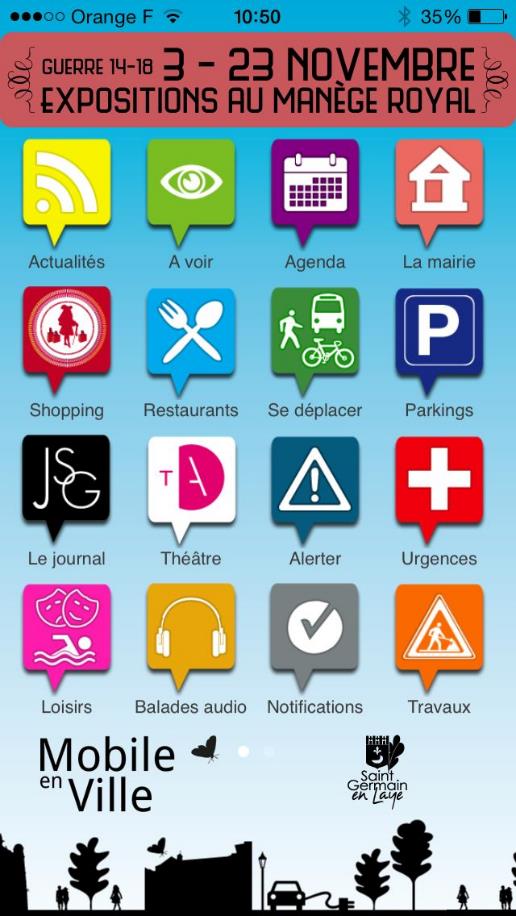 News flash!!!

«  Mobile en Ville »

Stay connected with
 «  Mobile en Ville »
during your stay in Saint Germain en Laye !

Simple, intuitive and free Apps with your Mobile phones, in French language. 

www.saintgermainenlaye.laye
Welcome party
It is the custom to hold a Welcome Party on Tuesday evening where participants offer  drinks and/or snacks typical from the country they come from, for example, a bottle of wine or some snacks…..
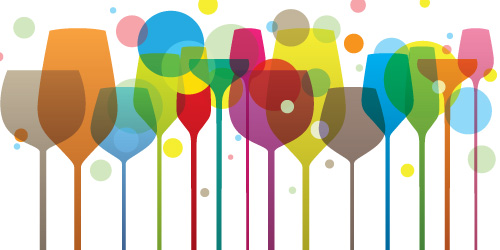 We invite you to join us and share your country’s delicacies!
[Speaker Notes: 1. EL ORIGEN DEL DEBATE
 
A lo largo de las dos últimas décadas la comunidad marítima ha sido testigo del proliferar a lo largo de sus puertos y costas de los denominados servicios de tráfico marítimo, en adelante STM. Dentro de las numerosas misiones que a ellos se encomiendan, dos destacan especialmente: el agilizar y optimizar el tráfico portuario dentro de los máximos niveles de seguridad posibles, y la salvaguarda de los intereses del Estado ribereño, previniendo que buques potencialmente peligrosos sean una amenaza para sus costas. En cualquiera de los dos supuestos, la tradicional independencia a la hora de determinar qué rumbo seguir o qué maniobra debe llevar a cabo para evitar un abordaje que ostenta quien está a cargo de la nave, parece ahora verse en cierto grado confinada con la presencia de un tercero, a veces facultado para condicionar o incluso exigir un comportamiento.
 
Desde el origen de la navegación, la facultad de dirección técnica de la navegación siempre ha recaído en la figura del capitán[1]. Éste está obligado a velar por la seguridad del buque y a prevenir la contaminación del medio marino, decidiendo por si solo y bajo su propia responsabilidad (GABALDON, RUIZ SOROA, 1999). Ya el Código de Comercio le obliga a dirigir el buque al puerto de destino, solicitar práctico cuando así lo exijan las circunstancias de la navegación, hallarse presente durante las recaladas, tomar el mando en las entradas y salidas de los puertos, canales, ríos, ensenadas y observar todas las reglas para prevenir los abordajes. Posteriormente ha ido sumando una serie de mandatos en forma de reglamentación internacional, la cual actualiza sus deberes en cuanto a la dirección de la nave, en especial el capitulo V del SOLAS, o el Reglamento internacional para prevenir abordajes[2]. Algunos de estos aspectos fueron inicialmente ignorados por el Código de Comercio, como la prevención de la contaminación. De esta forma, ahora el mencionado Capítulo V del SOLAS obliga al capitán a realizar una derrota que tenga en cuenta las medidas de protección del medio marino aplicables.
 
Con el avance de las comunicaciones, las funciones comerciales y públicas que durante siglos han ejercido los capitanes se han ido restringiendo poco a poco. Así, es prácticamente inaudito que un capitán contrate un flete o que venda su nave aún encontrándose inmerso dentro de una situación excepcional de innavegabilidad prevista en nuestro Código de Comercio. 
 
A partir de la década de los 60’, una serie de desastres marítimos demostraron que el peligro y la capacidad de sufrir daños no se concentraba en aquéllos que se encontrasen en la nave, sino que sus consecuencias se extendían de forma trágica a las costas próximas. La comunidad internacional se cuestionó si el progreso que facilitaba el transporte de ciertas sustancias contaminantes por vías marítimas, compensaba el riesgo inherente que traía consigo. Surgen entonces instrumentos como el Convenio de intervención en alta mar (CSI), que demuestran la preocupación por parte de los Estrados ribereños ante el peligro potencial, muchas veces desconocido, que supone un buque navegando a la altura de sus costas. 
 
Una de las conclusiones extraídas del análisis de las causas de estos accidentes revelaron las presiones comerciales a las que se ve sometido un capitán. Por ejemplo, en el accidente del TORREY CANYON, P. Rugiati estaba fuertemente presionado para llegar antes de una fecha determinada, por lo que arriesgó su nave ante un paso comprometido con el fin de  no perder tiempo. Con fin de garantizar la independencia de las decisiones del capitán cuando la seguridad del buque se ve comprometida la Regla V/34 del SOLAS establece:
 
“Ni el propietario, el fletador o la compañía, según se define en la Regla IX/1, que explote el buque, ni cualquier otra persona, impedirá que el capitán del buque adopte o ejecute cualquier decisión que a su juicio sea necesaria para la seguridad de la navegación o la protección del medio marino, ni pondrá obstáculos para que lo haga”
 
 
Por otra parte, la cada vez mayor preocupación por su entorno, en fase de ignición cuando acontece un siniestro, ha hecho que los Estados ribereños hallan ido adoptando una serie de medidas que limitan la capacidad de decisión del capitán. Luego, mientras por un lado  se pretende disminuir la presión ejercida desde intereses privados, por el otro se incrementa el condicionamiento en busca de la salvaguarda del interés público. Sin duda, de todas las medidas dispuestas, la más controvertida son los servicios de tráfico marítimo, dado que en éstos, la figura de un controlador profesional, muchas veces con experiencia náutica previa, choca directamente con el criterio desde el que hasta ahora decidía totalmente el destino del buque. 
 
 
Es una evidencia que los STM han sido recibidos por parte de los marinos con cierto grado de desconfianza. En cierta medida es lógico que si desde un STM se emite un mensaje que persiga una acción determinada, el buque recele pues su responsabilidad puede estar comprometida. Además, muchas veces ni desde el buque ni desde el STM se tienen claras las posiciones en las que se encuentran. El barco recibe un mensaje que proviene de un servicio público y aunque se trate exclusivamente de una recomendación, puede pensar que la autoridad espera de él un comportamiento, que de no producirse puede ser motivo de una sanción.  Entre otras incertidumbres, el Convenio internacional de responsabilidad civil nacida de daños debidos a contaminación por hidrocarburos (CLC) establece que en caso de siniestro, no podrá imputarse responsabilidad alguna al propietario del buque tanque si se prueba que los daños por contaminación fueron causados por la negligencia de la autoridad responsable en el mantenimiento de luces u otras ayudas a la navegación. El profesor canadiense Edgar Gold hace tiempo que planteó el dilema sobre si los STM son en esencia una ayuda a la navegación tal y como se interpreta en el CLC.
 
En las siguientes páginas se tratará de sentar las bases en busca del entendimiento buque/STM, partiendo de la inevitable comparación con el control de tráfico aéreo, para posteriormente abordar las limitaciones del sistema, tanto normativas como técnicas. Establecido el marco de análisis se presentan una serie de propuestas que a juicio del autor traeirían consigo unas importantes mejoras operacionales.
 
[1] Del latín caput, capitis “cabeza”
 
[2]En las últimas enmiendas al Reglamento, adoptadas en noviembre del 2001, no se ha considerado la posibilidad de contemplar la figura del STM; y sigue sin aparecer el acrónimo VHF. Dos variables que hoy en día están muy presentes en la prevención de abordajes]
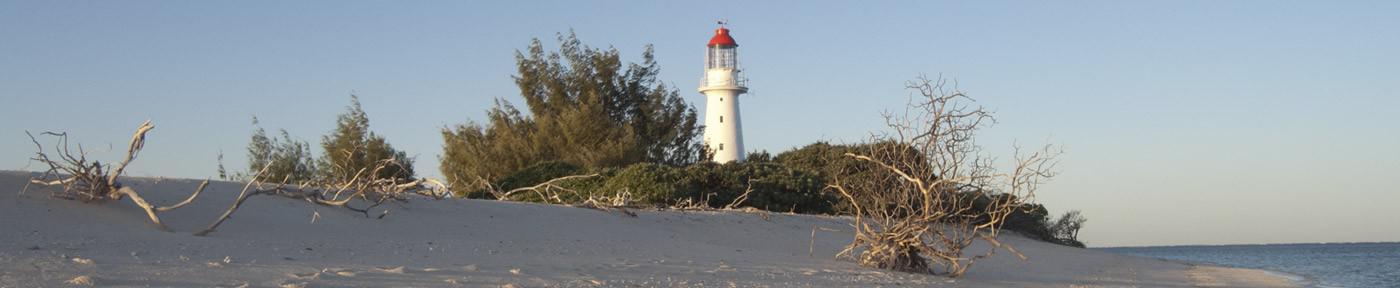 See you soon!
This is the end of IALA’s introduction. 
We hope that this presentation will be useful for you. 
See you at our headquarters!
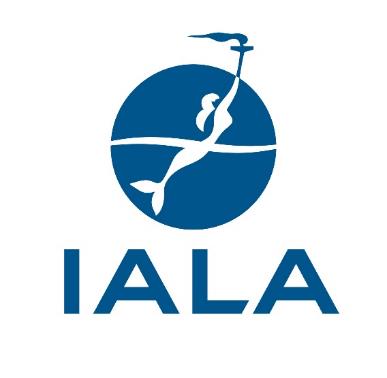